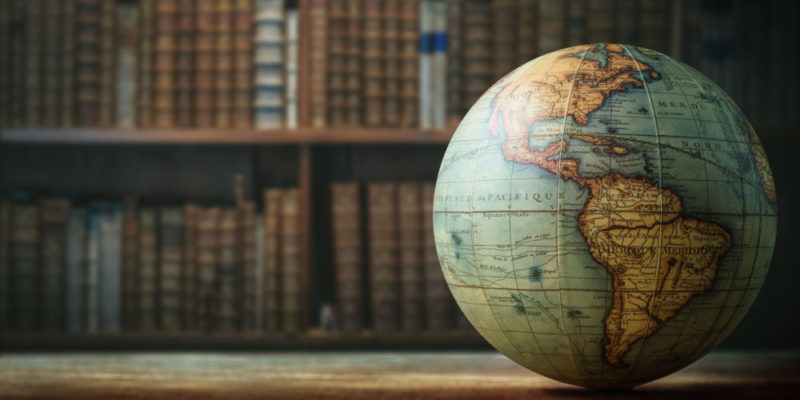 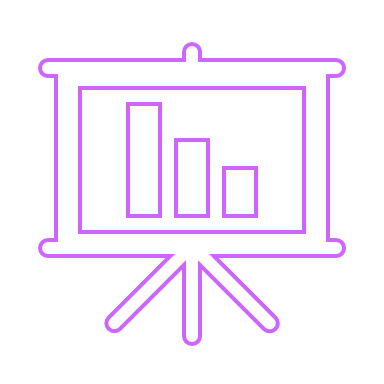 Escuela Nacional Colegio de Ciencias y HumanidadesDirección General Secretaria EstudiantilDepartamento de Psicopedagogía
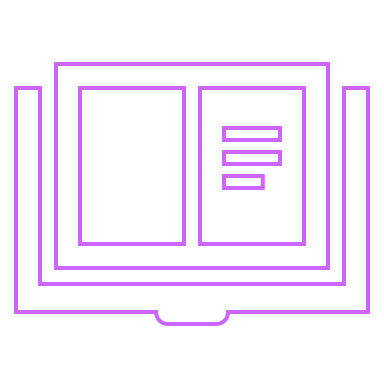 Inicio de la presentación
Créditos
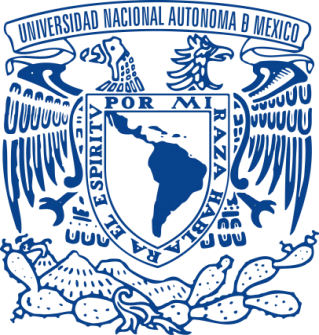 Guía sintetizada de las carreras de la UNAM
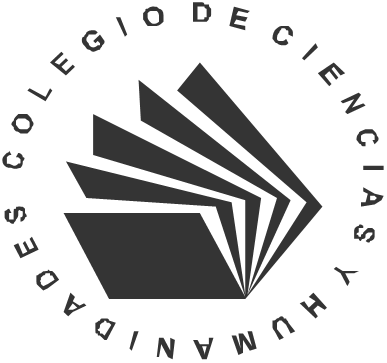 Área de Ciencias Sociales
2021
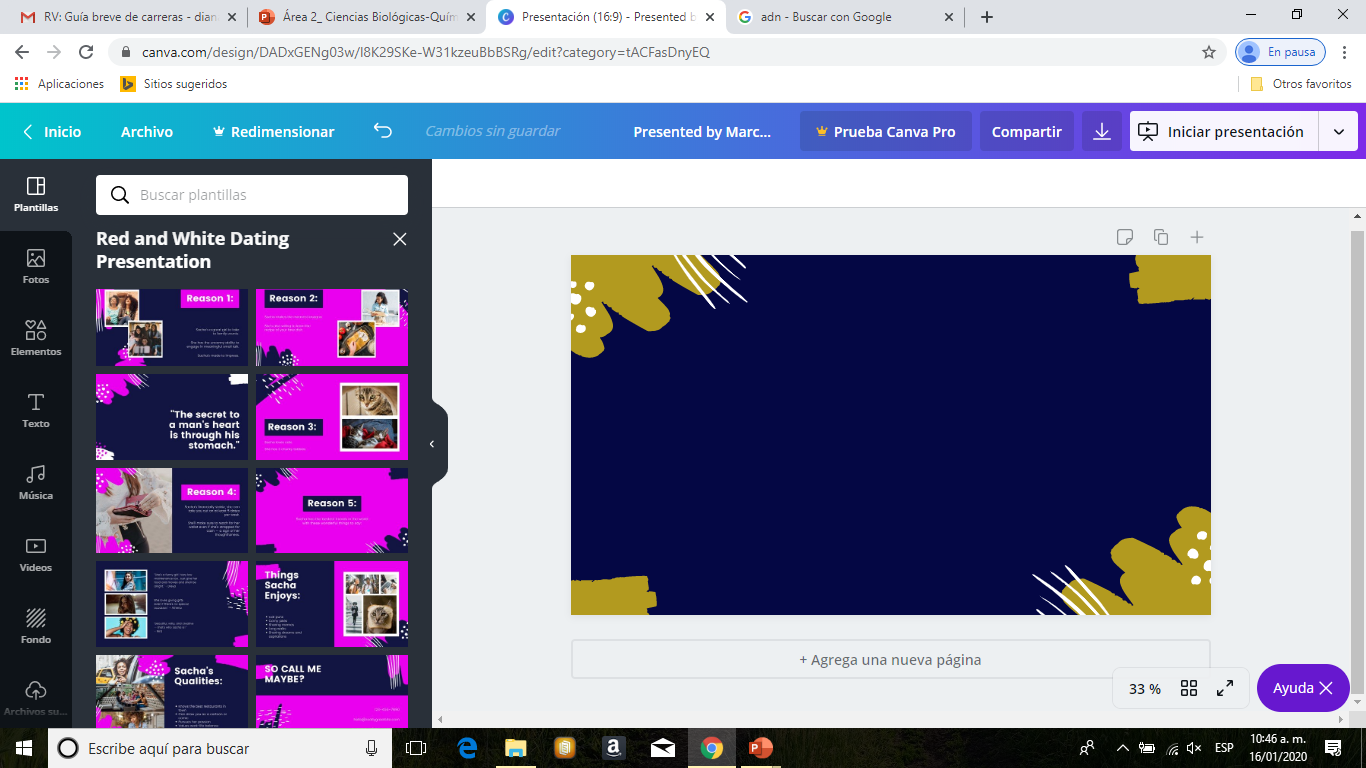 Presentación

Esta guía tiene como propósito brindarte como estudiante del CCH,  una panorámica  general de las licenciaturas que ofrece la Universidad Nacional Autónoma de México en sus diferentes sedes.​


Te  ofrecemos información de cada licenciatura, de las actividades, conocimientos y habilidades que se desarrollan durante la misma, además del campo de trabajo en el que te puedes desempeñar como profesionista.​


Algunas licenciaturas tienen prerrequisitos,  son de ingreso indirecto o se imparten en sedes foráneas de la UNAM, por lo que deberás consultar los requisitos adicionales de ingreso antes de hacer la elección. Además, si estás interesado en profundizar en los contenidos de alguna licenciatura y conocer  su plan de estudios, te recomendamos  consultar el siguiente enlace:​

http://oferta.unam.mx/

También puedes acudir al Departamento de Psicopedagogía del plantel a solicitar la orientación correspondiente.​
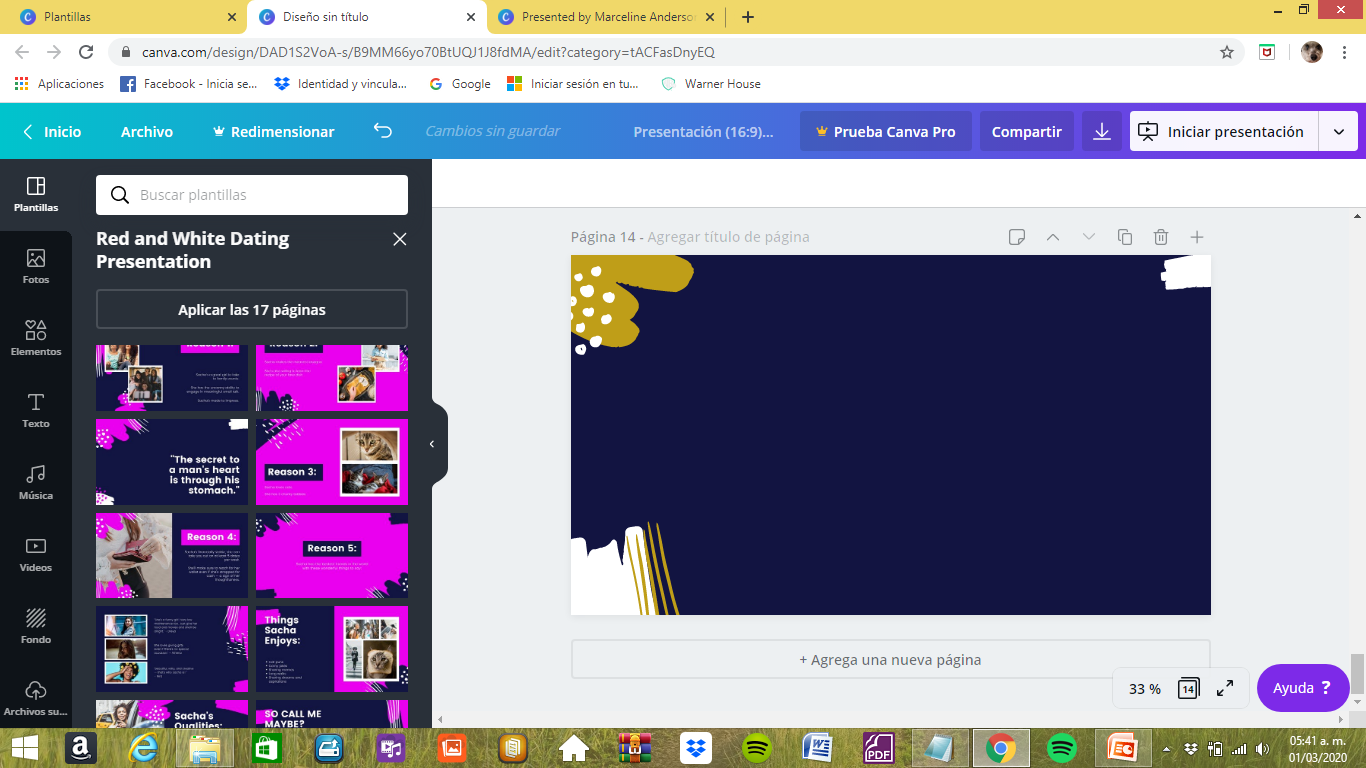 Economía

Economía Industrial 

Estudios sociales y gestión local

Geografía

Geografía Aplicada

Informática

Negocios Internacionales

Planificación para el desarrollo agropecuario

Relaciones Internacionales

Sociología

Trabajo Social
Administración

Administración Agropecuaria

Antropología

Ciencias de la Comunicación

Ciencias Políticas y Administración Pública

Comunicación

Comunicación y Periodismo

Contaduría

Derecho

Desarrollo comunitario para el envejecimiento

Desarrollo territorial
Área  de Ciencias Sociales

Da clic en la carrera de tu interés ​
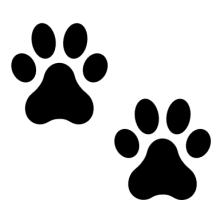 INICIO
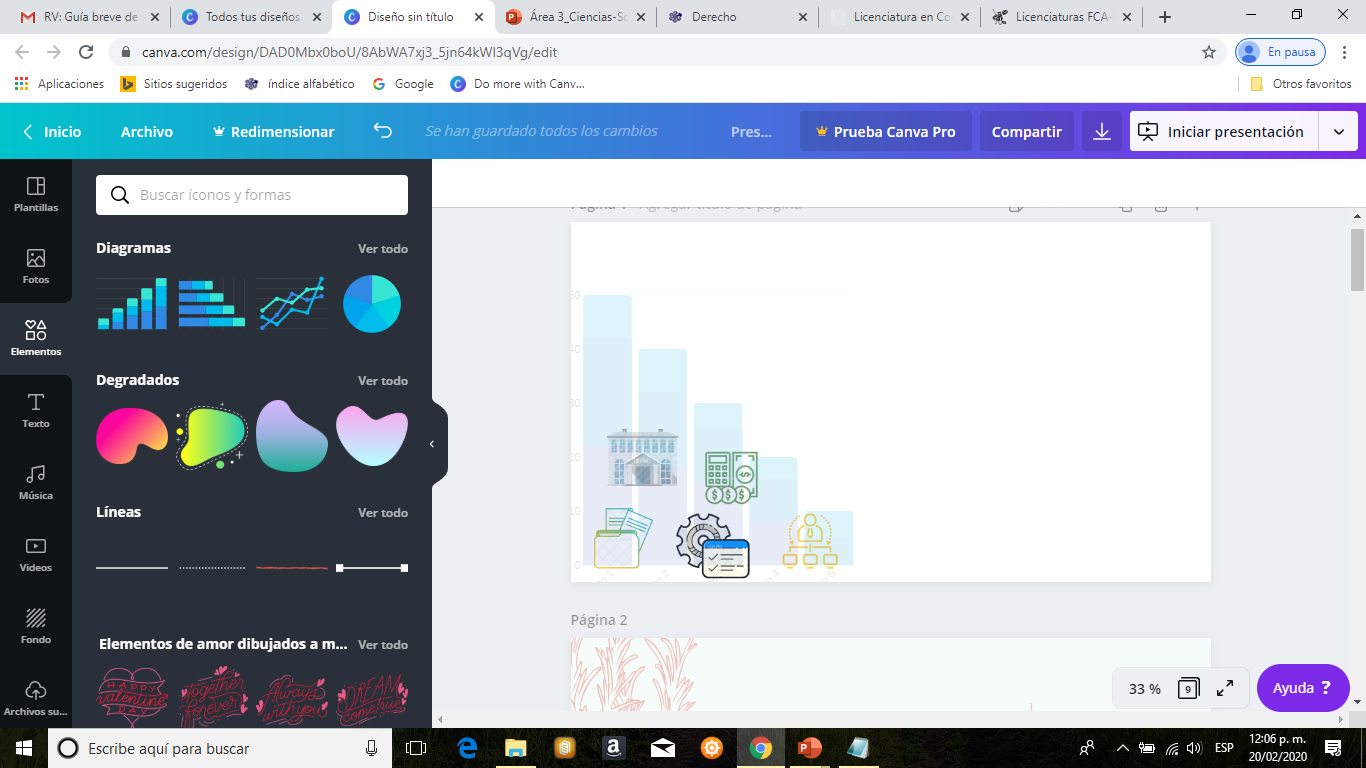 Administración
¿Qué hace?
Integra y dirige grupos humanos hacia el logro de objetivos de organizaciones públicas y privadas, aprovechando los recursos disponibles mediante: la determinación de objetivos viables y el diseño de planes para alcanzarlos; el establecimiento de la mejor división del trabajo entre las diferentes áreas; y la orientación de los subordinados hacia el alcance de los objetivos de cada una de éstas, a través de la comunicación, la motivación y la supervisión.
¿Qué es?
La licenciatura tiene como fin el logro de objetivos de organizaciones privadas, públicas y sociales, optimizando el empleo de recursos, mediante aplicación de técnicas de planeación, organización, dirección y control, utilizadas en las distintas áreas funcionales, tales como: recursos humanos, finanzas, mercadotecnia, producción e informática.
¿​Dónde es su campo de trabajo?
En sociedades civiles, partidos políticos, despachos de consultoría, o en una empresa propia.

Las áreas de acción de esta carrera son: mercadotecnia, finanzas, recursos humanos y operaciones.
​
¿​Dónde se estudia?

Facultad de Contaduría y Administración

Facultad de Estudios Superiores Cuautitlán
IMPORTANTE

Cuenta también con modalidad a distancia y/o abierta
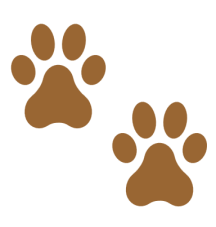 INICIO
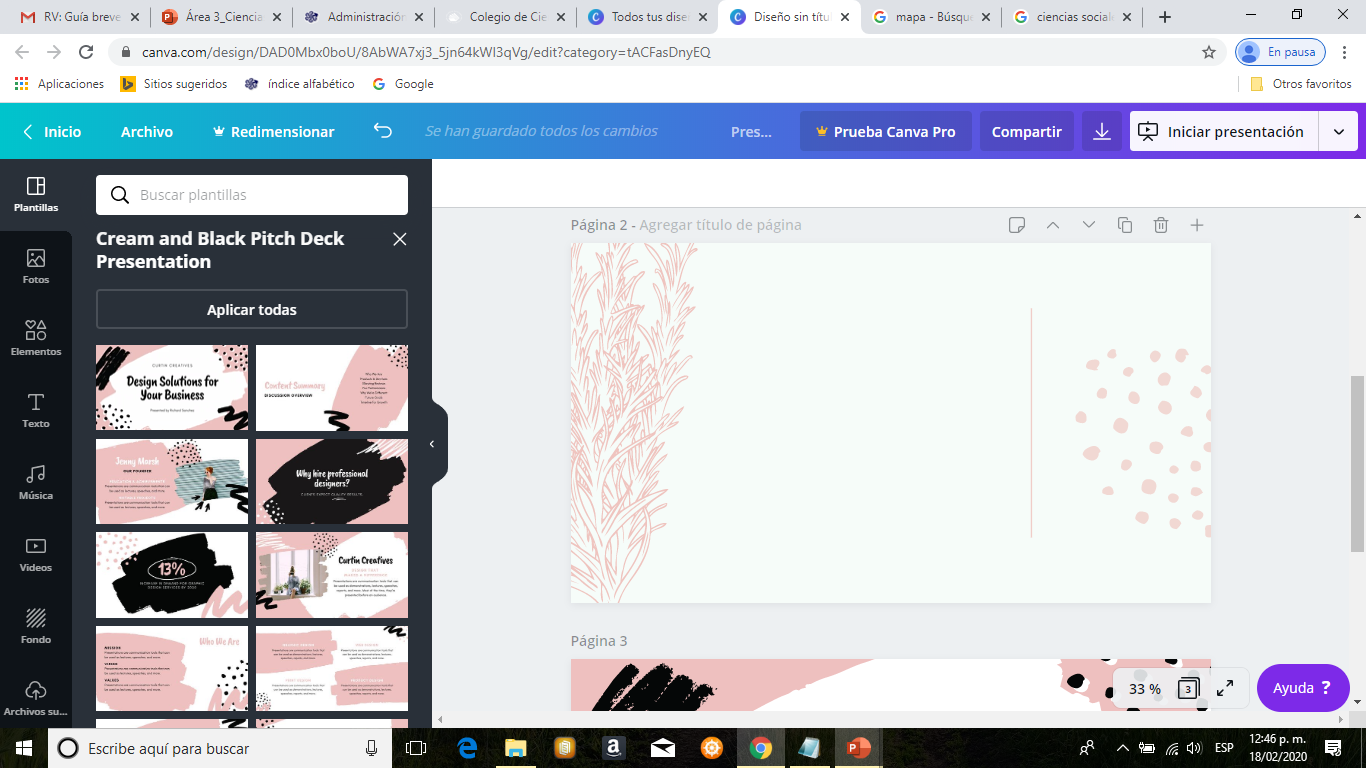 Administración Agropecuaria
¿Qué es?
Es una licenciatura que detecta, analiza, emprende y administra proyectos agrícolas, pecuarios, piscícolas, forestales y medioambientales, aplicando los principios y técnicas económicas, financieras, mercadológicas y de desarrollo de recursos humanos que comprenden la administración contemporánea, siempre con un enfoque que beneficie a las comunidades rurales de nuestro país.
¿Qué hace?
Detecta y analiza posibilidades de desarrollo de nuevos proyectos productivos que incrementen la economía de las organizaciones sociales.
Aprovecha los recursos que ofrecen las nuevas tecnologías de información y comunicación electrónica para el logro de los objetivos de la organización.
Desarrolla creativamente los conocimientos adquiridos hacia la resolución de problemas.
Participa con responsabilidad social y conciencia nacional en el desarrollo sustentable del país.
Desarrolla una práctica profesional proactiva, innovadora y emprendedora con el compromiso de superación y estudio permanente.
¿​Dónde se estudia?

Escuela Nacional de Estudios Superiores Unidad León
IMPORTANTE

Carrera de alta demanda
¿​Dónde es su campo de trabajo?
Puede laborar en consultoras agropecuarias, entidades financieras que operan en el sector agropecuario, agroindustrias, empresas agrícolas, ganaderas y mixtas que requieran desarrollar valor agregado a sus actividades básicas, ONG's, Fundaciones e instituciones gubernamentales.​
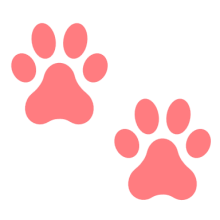 INICIO
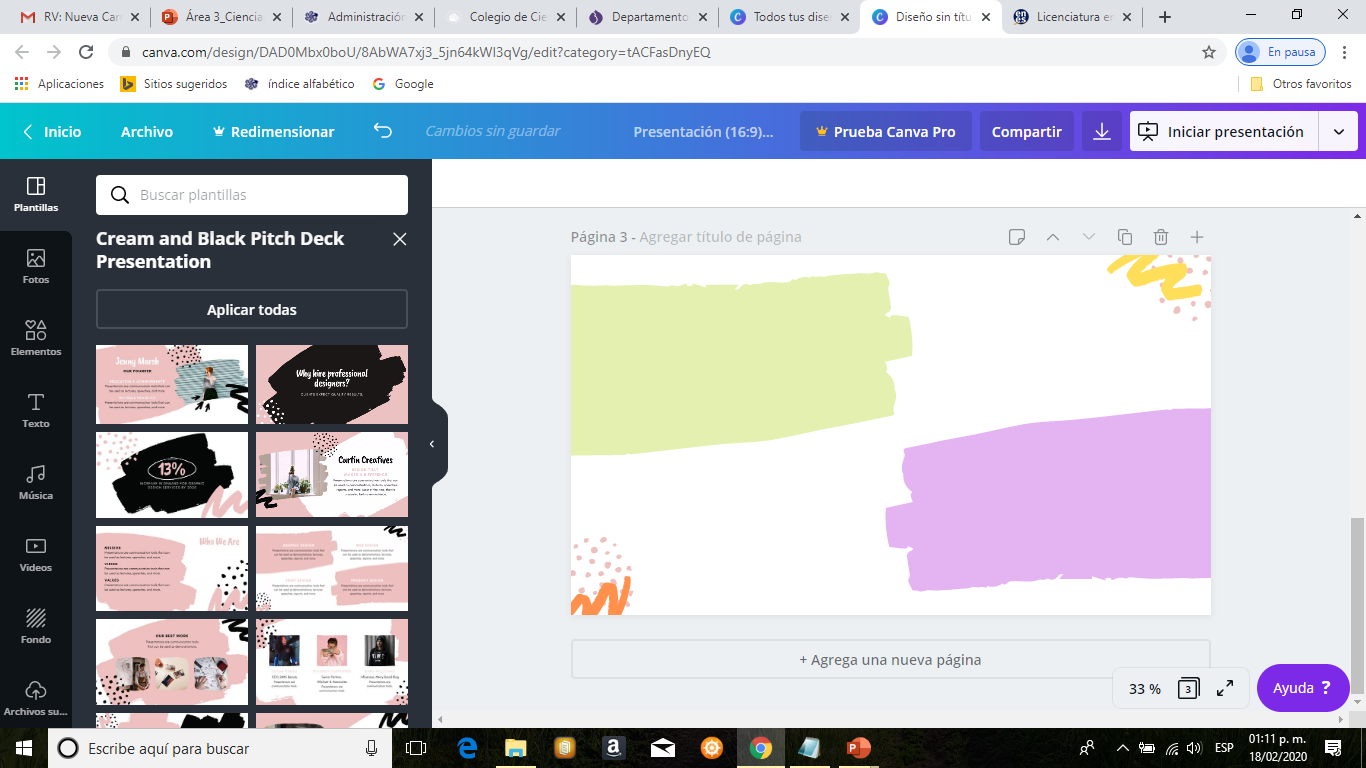 Antropología
¿Qué es?
En ella se forman profesionales capaces de comprender y brindar soluciones acordes a las necesidades y problemáticas del entorno social y cultural, tomando como punto de partida la diversidad étnica y cultural del mundo contemporáneo, respetuosos de la diversidad social y cultural. En esta licenciatura se conjuntan cuatro subdisciplinas: arqueología, antropología social, antropología física y lingüística antropológica.
¿Qué hace?
Tiene conocimientos metodológicos y de fuentes de información para investigar, comprender y actuar en la compleja realidad social y cultural de las sociedades humanas, tanto del presente como del pasado. Realiza investigación empírica y trabajo de campo en grupos multidisciplinarios. Produce y analiza información empírica y establece diálogo interdisciplinario para plantear soluciones adecuadas al contexto y entorno específicos en los que se desenvuelve.
¿​Dónde es su campo de trabajo?
Trabaja en los sectores público y social en instituciones gubernamentales federales o estatales y municipales, o en asociaciones civiles, así como en centros educativos, culturales y de investigación. Se desempeña como consultor o asesor capaz de diseñar, dirigir y operar políticas públicas.
¿​Dónde se estudia?

Facultad de Ciencias Políticas y Sociales
IMPORTANTE

Carrera de alta demanda
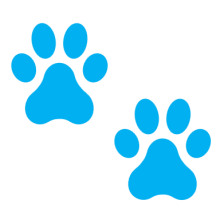 INICIO
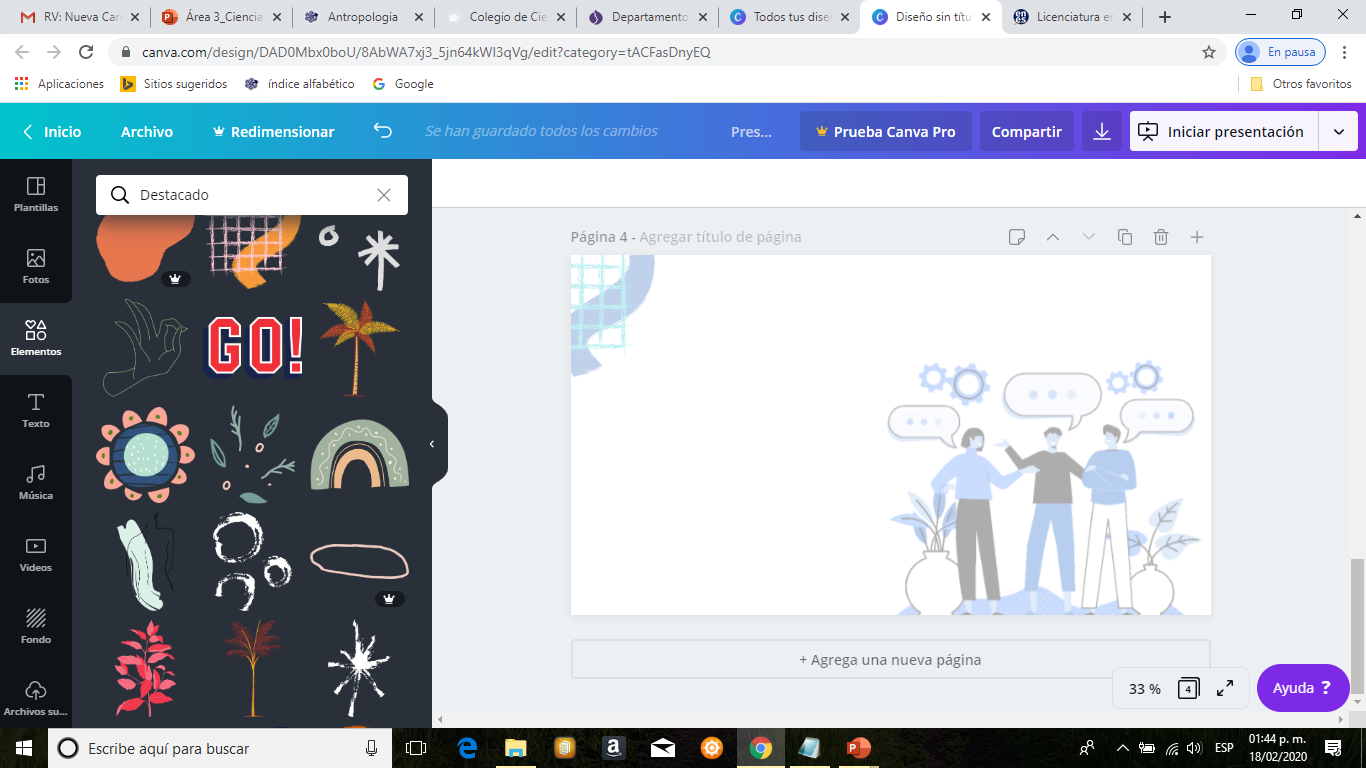 Ciencias de la Comunicación
IMPORTANTE

Cuenta también con modalidad a distancia y/o abierta​
¿Qué es?
La carrera de Ciencias de la comunicación tiene el propósito de dar las herramientas necesarias a los y las estudiantes para que analicen y difundan las problemáticas que acontecen socialmente mediante mensajes y contenidos informativos, escritos y audiovisuales.
¿​Dónde es su campo de trabajo?
Empresas productoras de televisión
Compañías productoras de cine
Empresas periodísticas 
Editoriales
Agencias noticiosas
Publicitarias y propagandísticas; organizaciones no gubernamentales, partidos políticos; en oficinas de prensa y relaciones públicas.
¿Qué hace?
Estudia los orígenes, la estructura, el desarrollo y los cambios en los procesos de la comunicación humana, tanto interpersonales como grupales, organizacionales, colectivos o masivos. También recopila, analiza y sistematiza información, con el fin de expresarse, informar, exponer, argumentar y persuadir.
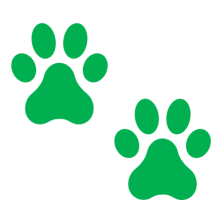 ¿​Dónde se estudia?

Facultad de Ciencias Políticas y Sociales
INICIO
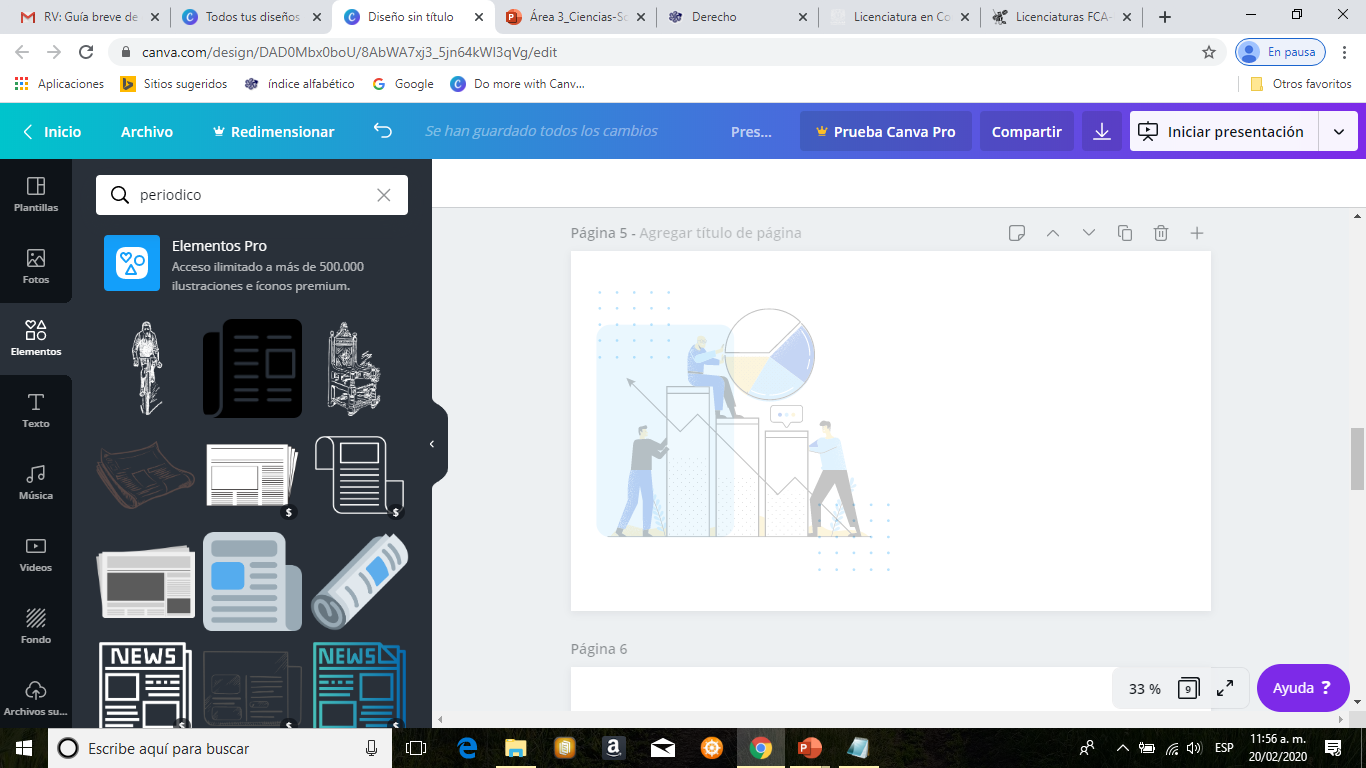 Ciencias Políticas y Administración Pública
¿Qué es?
La licenciatura en Ciencias Políticas y Administración Pública explica los fenómenos sociales, políticos y administrativos determinados por las acciones del gobierno en la sociedad.
¿Qué hace?
Comprender y generar propuestas para atender las necesidades sociales –desde instituciones públicas, privadas, organizaciones políticas–, de la sociedad civil y de las comunidades nacionales o internacionales.
¿​Dónde es su campo de trabajo?
La formación profesional tiene que ver con los problemas y la complejidad de lo que concierne al Estado, por esa razón el sector público será el área laboral por naturaleza, donde este profesionista podrá desempeñarse como funcionario, asesor, consultor, analista político, investigador y docente en la Administración Pública, en instituciones educativas, organizaciones privadas, políticas y sociales.
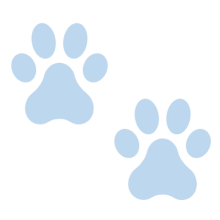 ¿​Dónde se estudia?

Facultad de Ciencias Políticas y Sociales

Facultad de Estudios Superiores Acatlán
IMPORTANTE

Cuenta también con modalidad a distancia y/o abierta​
INICIO
Comunicación
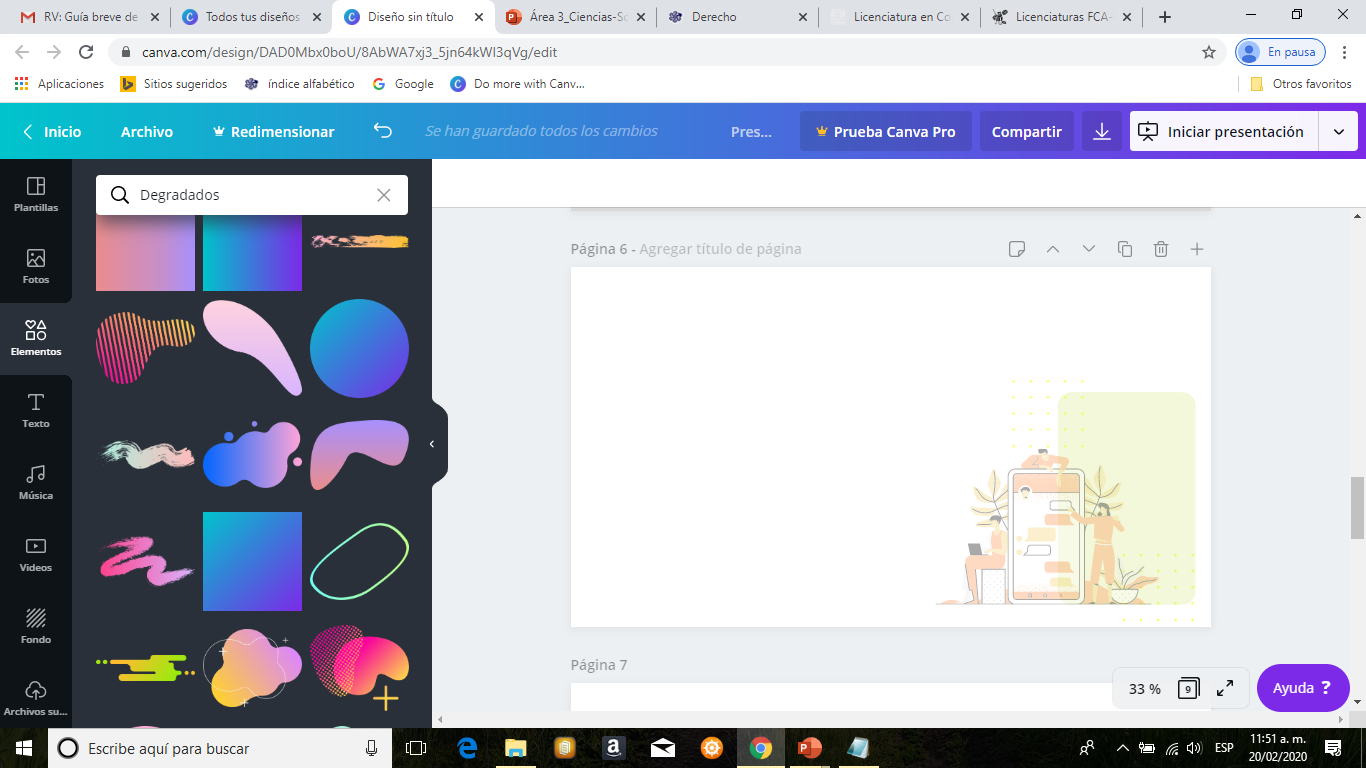 ¿Qué es?
Dentro de esta licenciatura se prepara para recopilar, analizar y sistematizar información con el fin de generar mensajes para los medios que son; prensa, radio, televisión cine e Internet
¿Qué hace?
El comunicólogo y la comunicóloga desarrolla y aplica técnicas, métodos, metodologías y teorías sobre su especialidad en diversos campos, también planea, organiza y dirige las estructuras administrativas y organizacionales de los medios de difusión y empresas.
Condiciones Particulares

Se recomienda la disponibilidad de computadora, grabadora, cámara fotográfica y cámara de video.
¿​Dónde es su campo de trabajo?
En empresas periodísticas y editoriales
Organizaciones no gubernamentales
Compañías productoras de cine
¿​Dónde se estudia?

Facultad de Estudios Superiores Acatlán
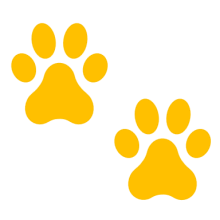 INICIO
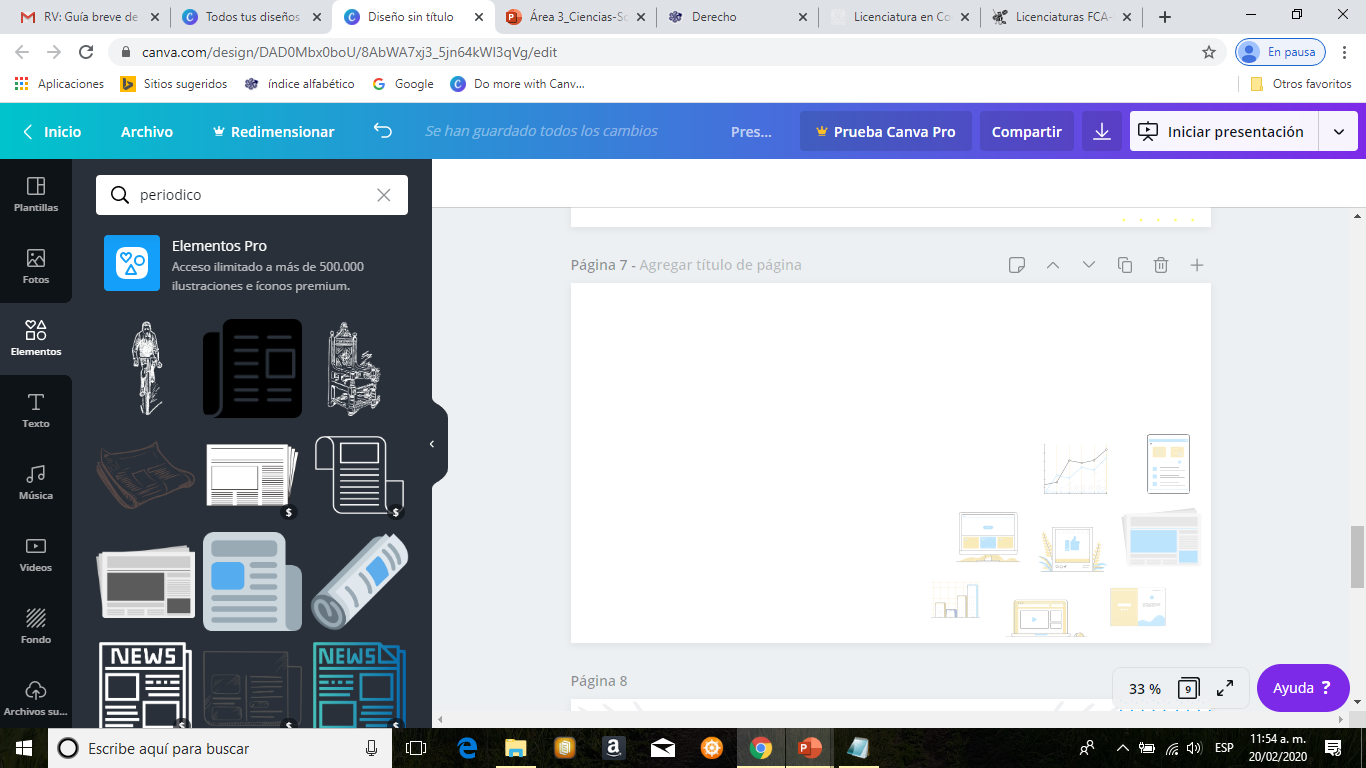 ¿Qué es?
Profesionista capaz de analizar y evaluar críticamente el fenómeno de la comunicación, así como conocer las formas adecuadas que deben tener los mensajes y determinar a través de qué medios conviene difundirlos, para que cubran mejor las necesidades de información de la población.
¿​Dónde se estudia?

Facultad de Estudios Superiores Aragón
¿Qué hace?
Analiza, comprende y maneja de manera crítica las principales teorías y las diferentes lógicas de organización del conocimiento en comunicación, aplicándolas en la investigación de los fenómenos  comunicacionales.
¿​Dónde es su campo de trabajo?
Ejerce su profesión fundamentalmente en agencias noticiosas, publicitarias y propagandísticas, organizaciones no gubernamentales, partidos políticos, oficinas de prensa y relaciones públicas. Su labor también se relaciona con la publicidad y la mercadotecnia, la comunicación multimedia y organizacional.
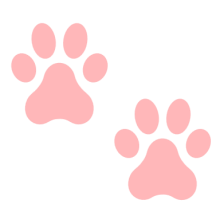 Comunicación y Periodismo
INICIO
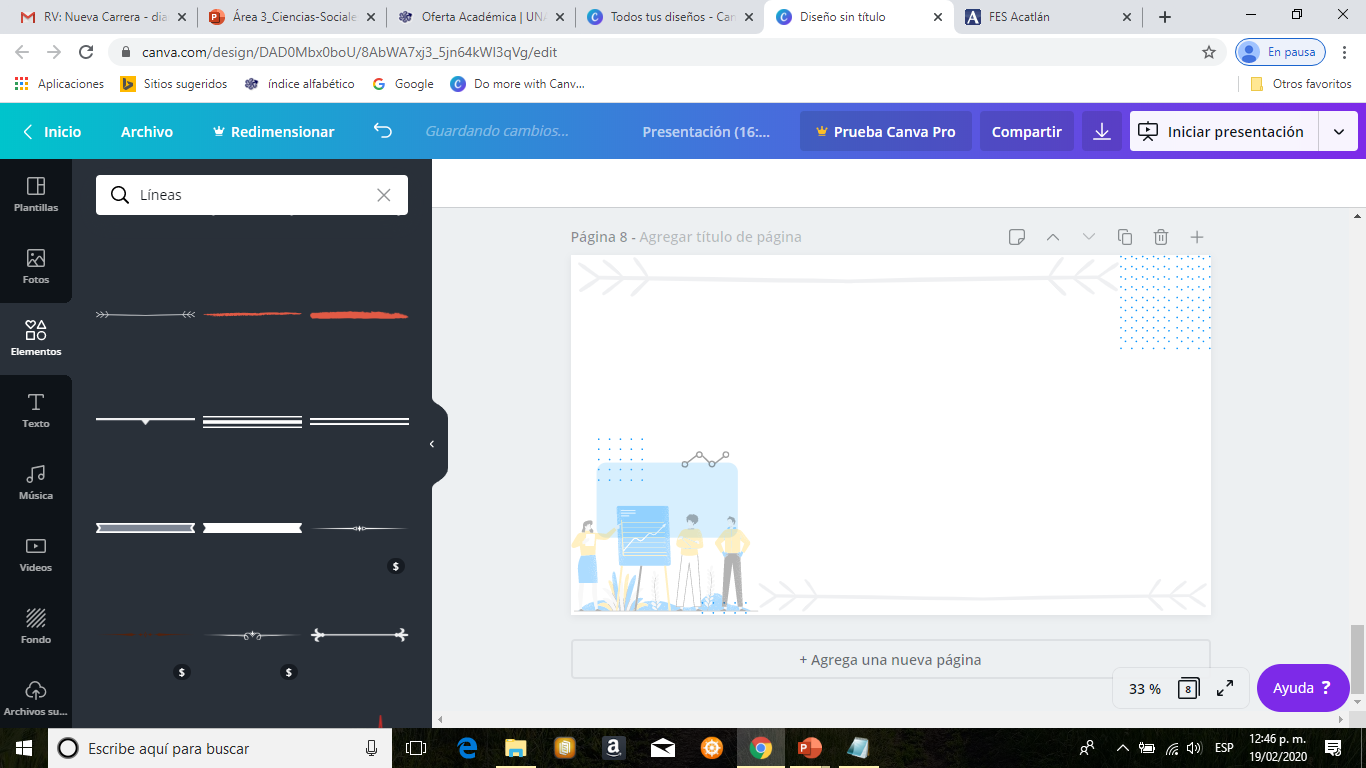 Contaduría
¿Qué hace?

Contable:
Analiza la información financiera y no financiera de la entidad, a fin de entenderla y evaluarla.
Financiero:
Elabora estrategias de financiamiento e inversión para que la entidad administre su riesgo financiero y operativo, ejerciendo una evaluación de proyectos de inversión.
Fiscal:
Participa o crea su propio despacho donde brinda servicios relacionados con las obligaciones fiscales de personas morales y físicas.
¿Qué es?
Es una licenciatura que forma profesionistas para la resolución de necesidades de individuos y organizaciones relacionadas en valores financieros, con un fin de incrementar el patrimonio, intervenir en la administración y protección de sus intereses, pagar contribuciones, cumplir obligaciones (jurídicas y fiscales), exigir derechos y aportar elementos de juicio para la toma de decisiones.
¿​Dónde es su campo de trabajo?
Se destaca en grandes transnacionales, organismos del Estado y despachos contables, áreas directivas y operativas del sector financiero, en empresas de producción y servicios, participa en las áreas de contabilidad, finanzas, fiscal, auditoría y sistemas de información.
IMPORTANTE

Cuenta también con modalidad a distancia y/o abierta​
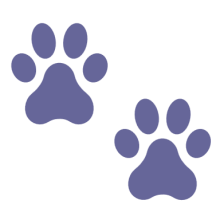 ¿​Dónde se estudia?

Facultad de Contaduría y Administración

Facultad de Estudios Superiores Cuautitlán
INICIO
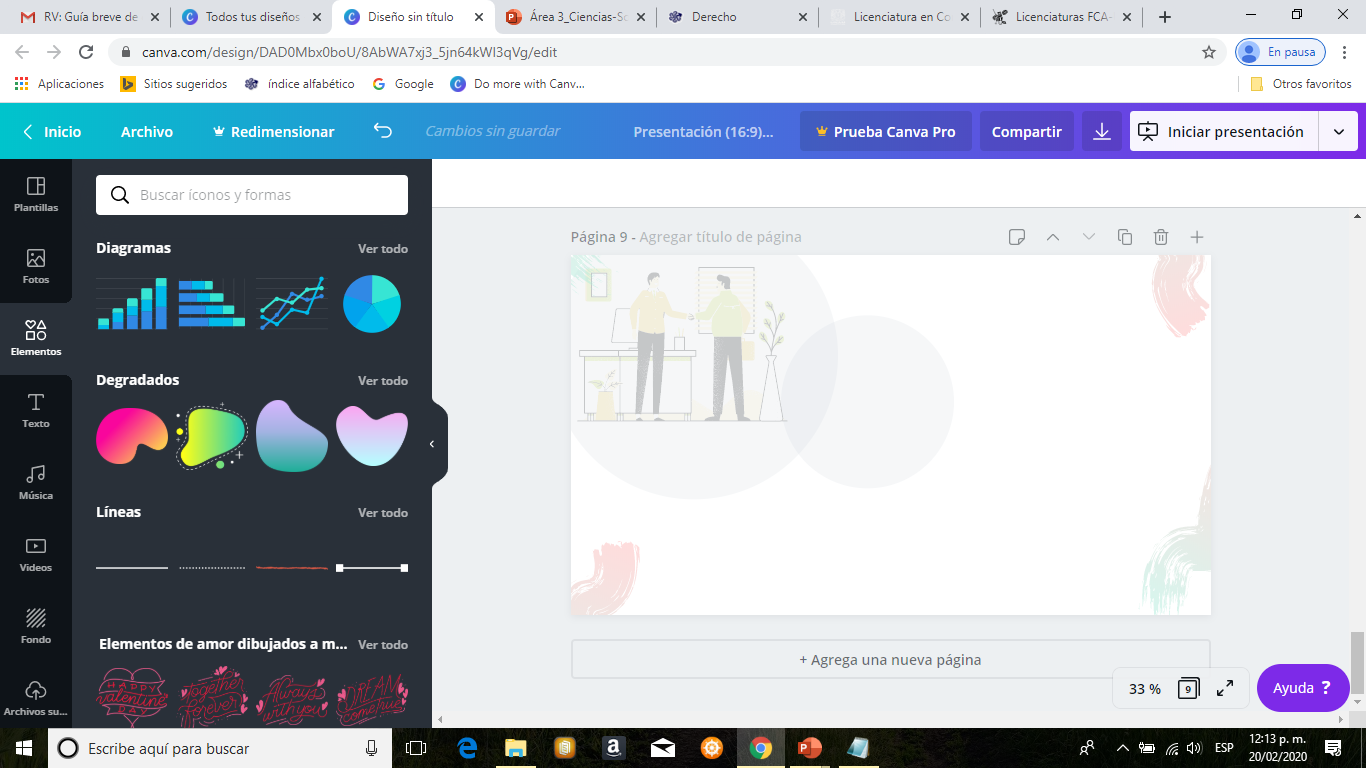 Derecho
IMPORTANTE

Cuenta también con modalidad a distancia y/o abierta​
¿Qué es?
Es una licenciatura donde la egresada y el egresado comprendan y resuelvan las problemáticas de la disciplina jurídica, con una sólida conciencia de su responsabilidad y compromiso social para el logro de los fines y principios del Derecho: justicia, equidad, bien común y paz social.
¿Qué hace?

Comprender los fenómenos que el entorno económico, político y social le presenta con las habilidades para prevenir, intervenir, y resolver hechos y conflictos en los diversos ámbitos del Derecho.
¿​Dónde es su campo de trabajo?
Los ámbitos del ejercicio profesional en Derecho son:
El litigio
La asesoría
La consultoría
En la Administración Pública
Las Secretarías de Estado federales o locales
En los órganos del Poder Judicial, desempeñándose como jueces, magistrados o ministros.
¿​Dónde se estudia?

Facultad de Derecho

Facultad de Estudios Superiores Acatlán

Facultad de Estudios Superiores Aragón
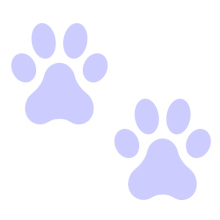 INICIO
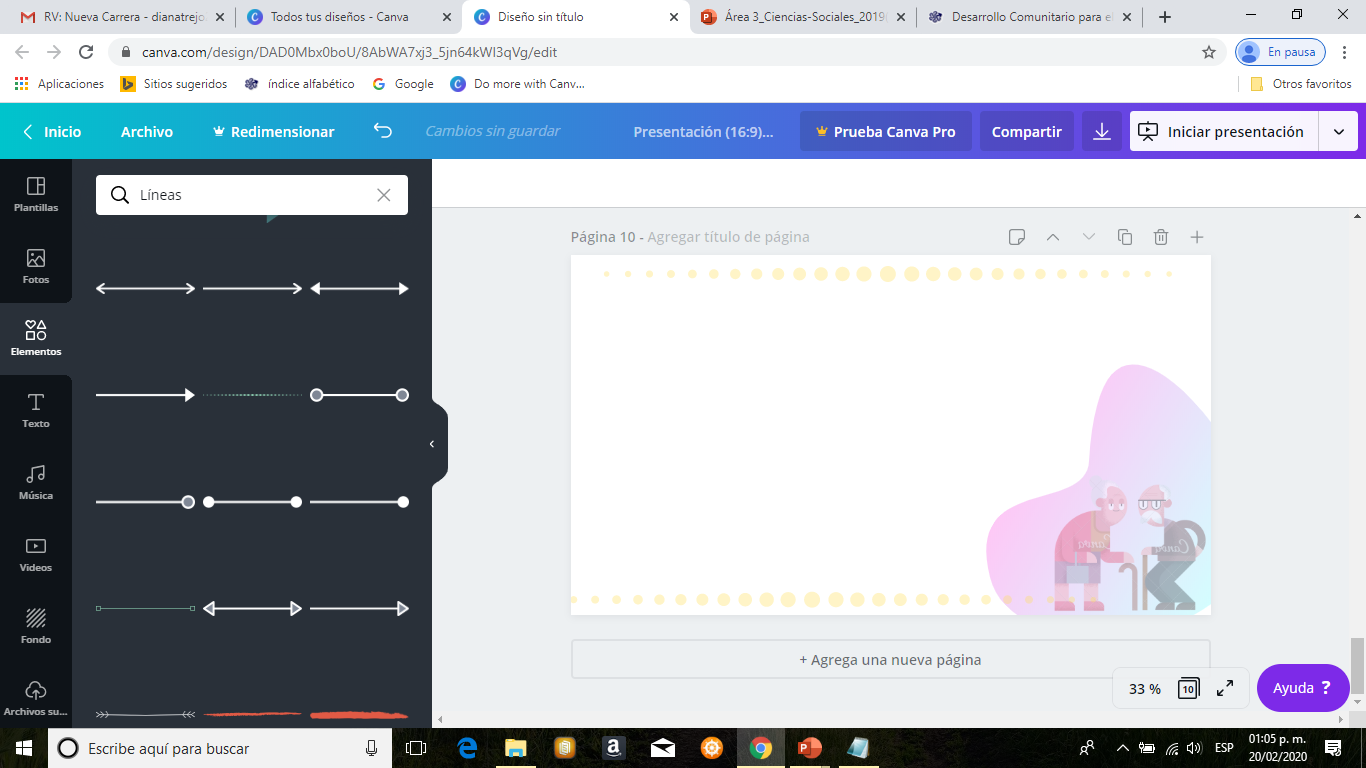 Desarrollo comunitario para el envejecimiento
¿Qué es?
Forma profesionales que a partir del trabajo interdisciplinario tengan como propósito la explicación y comprensión del envejecimiento humano como un fenómeno complejo, conformado por una variedad de interrelaciones y como un proceso histórico, global, irreversible y dinámico que requiere para su estudio el entrecruzamiento de métodos y de conocimientos disciplinares, a fin de obtener una visión amplia que permita fortalecer el desarrollo social de los viejos en su entorno cotidiano (familiar y comunitario) incorporándolos como un capital indispensable.
¿Qué hace?

Participa en la construcción de acciones sociales en materia de   desarrollo comunitario, envejecimiento saludable, gestión social y educación para potenciar las capacidades de las personas en proceso de envejecimiento, favorecer su inclusión en la sociedad y resolver las necesidades que demanda esta población en diferentes contextos. Asimismo, desarrolla proyectos y programas para promover la participación ciudadana de las personas en proceso de envejecimiento a fin de favorecer su calidad de vida en los ámbitos comunitario e institucional.
¿​Dónde es su campo de trabajo?
Puede desempeñarse como gestor, promotor, consultor y diseñador de programas y proyectos de manera independiente o en instituciones de desarrollo social privadas y públicas, tales como secretarías, procuradurías, institutos y comisiones nacionales, estatales y sus equivalentes en el espacio municipal. Adicionalmente podrá participar en organizaciones de la sociedad  civil como fundaciones, asociaciones e instituciones de asistencia, tanto nacionales como internacionales.
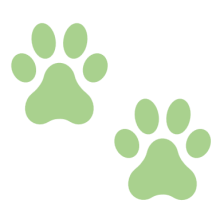 IMPORTANTE

Carrera de Alta 
demanda
¿​Dónde se estudia?

Facultad de Estudios Superiores Zaragoza
INICIO
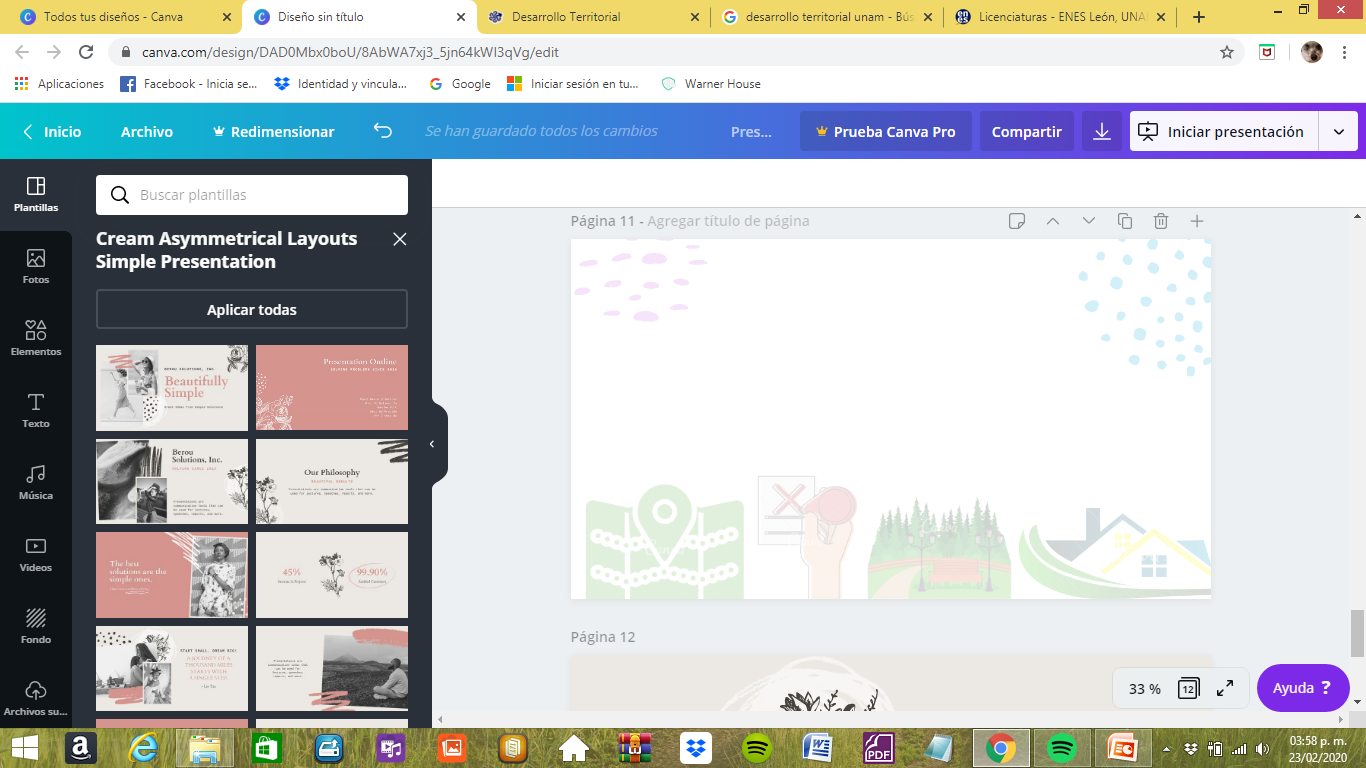 Desarrollo Territorial
¿Qué es?
Forma profesionales capaces de emplear elementos para el análisis de los territorios en sus dimensiones económica, sociocultural, ambiental y político-institucional, de manera integral, multidimensional y multisectorial, así como de diseñar y promover políticas y estrategias de desarrollo de estos espacios, como unidades de gestión. Tiene conocimientos en torno a la diversidad de enfoques del desarrollo; además posee una visión sistémica del territorio, y de los sistemas de información geográfica y geomática para aplicarla al diagnóstico y a la representación espacial de problemas y procesos sociales, económicos, culturales y ambientales.
¿Qué hace?

Comprende, analiza e interpreta problemáticas territoriales nacionales, regionales y locales, es competente para participar en el diagnóstico y evaluación de problemas territoriales desde una perspectiva multidisciplinaria, posee la competencia para contribuir en la evaluación y monitoreo de políticas públicas de corte territorial en la escala nacional, regional, estatal y municipal.
¿​Dónde es su campo de trabajo?
En el sector privado analiza los procesos y propone innovaciones y vínculos productivos y comerciales para lograr una mayor competitividad desde una perspectiva territorial. Colabora en secretarías como: Economía, Desarrollo Social, Medio Ambiente y Recursos Naturales, Turismo, o en gobiernos estatales; otros ámbitos laborales son las empresas dedicadas a la producción de productos y servicios locales, organizaciones civiles, y en centros e institutos de investigación.
¿​Dónde se estudia?

Escuela Nacional de Estudios Superiores, Unidad León
IMPORTANTE

Carrera de Alta demanda
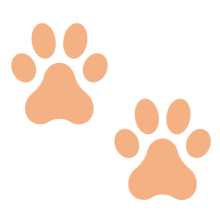 INICIO
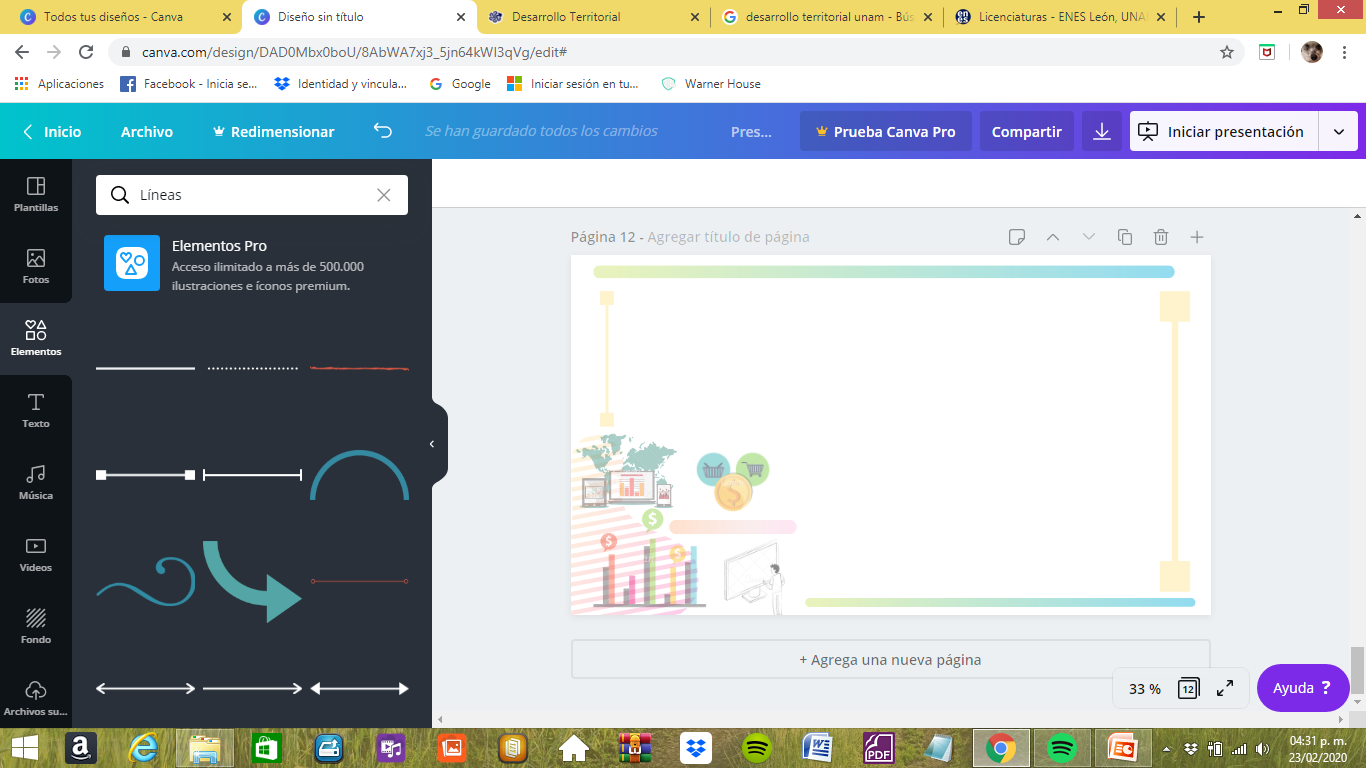 ¿Qué es?
Profesionista capaz de evaluar de manera científica los fenómenos económicos de la realidad mexicana, mediante la comprensión de mecanismos de cómo opera la producción, la distribución, el intercambio y el consumo de bienes y servicios que satisfacen las necesidades de la sociedad, tanto en un contexto nacional como internacional.
¿Qué hace?

Formula soluciones a los problemas económicos a partir de analizar el comportamiento de la producción, la distribución y el consumo en un mercado tanto a nivel nacional como internacional.
¿​Dónde es su campo de trabajo?
Presenta sus servicios profesionales en  Secretarías de Estado, organismos y empresas descentralizadas y de participación Estatal, bancos y casa de bolsa, centros de educación superior y de investigación.
¿​Dónde se estudia?

Facultad de Economía

Facultad de Estudios Superiores Acatlán

Facultad de Estudios Superiores Aragón
IMPORTANTE

Cuenta también con modalidad a distancia y/o abierta​
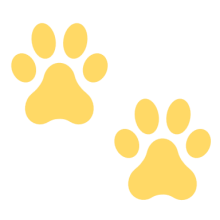 Economía
INICIO
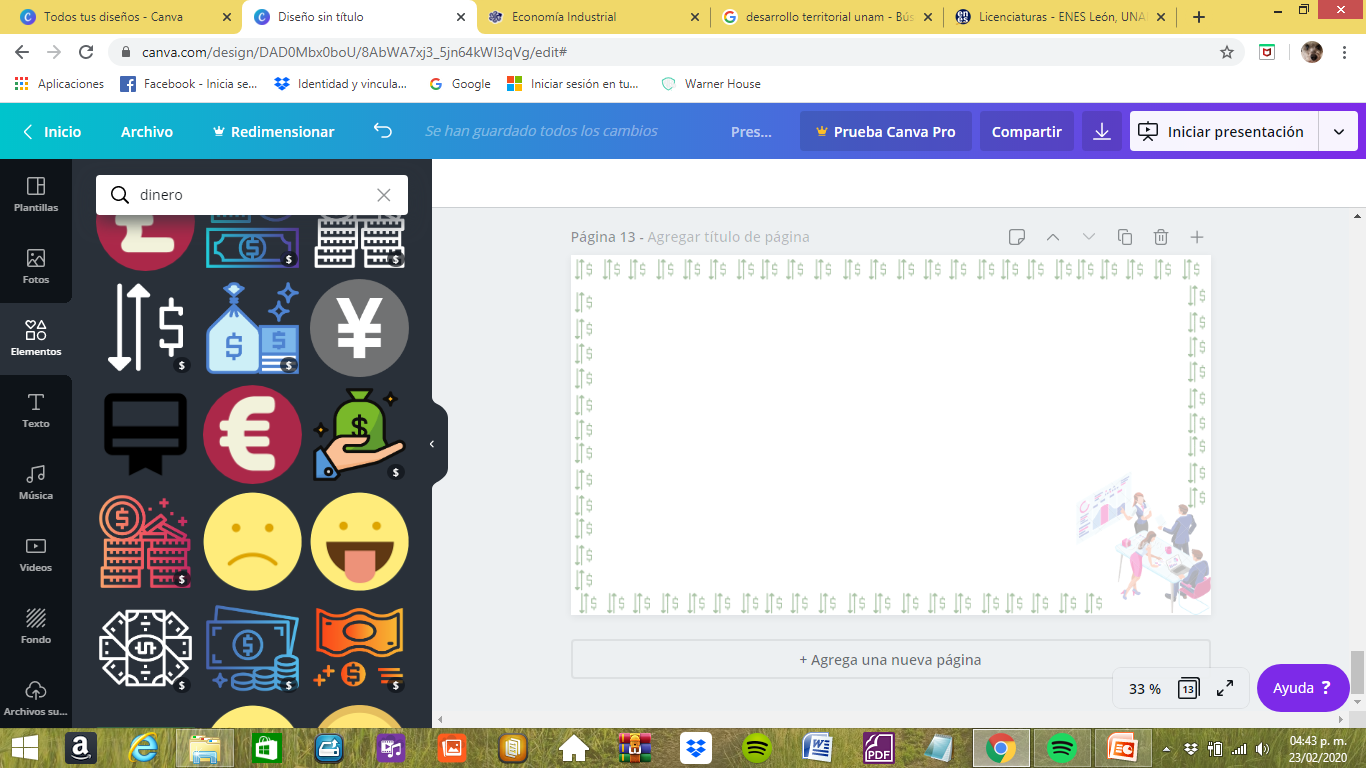 ¿Qué es?

Profesionista que aplica sus conocimientos de planeación e ingeniería industrial para la correcta y fundada toma de decisiones en materia económica, financiera y de negocios.
¿Qué hace?

Tiene las habilidades para modelar, simular e interpretar el comportamiento de las principales variables que inciden en el ámbito en el que se desempeña, industrial, comercial, financiero o de servicios; planea y desarrolla procesos productivos y de comercialización.
¿​Dónde es su campo de trabajo?
Se desempeña en cargos gerenciales o de consultoría y participa en la toma de decisiones en las áreas de planeación, administración y finanzas. Algunas de las áreas donde puede prestar sus servicios son: Administración pública, instancias de planeación e Instituciones de Educación superior.
¿​Dónde se estudia?

Escuela Nacional de Estudios Superiores, Unidad León
IMPORTANTE

Carrera de Alta demanda
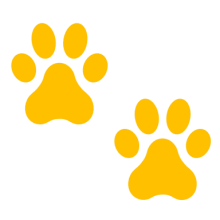 Economía Industrial
INICIO
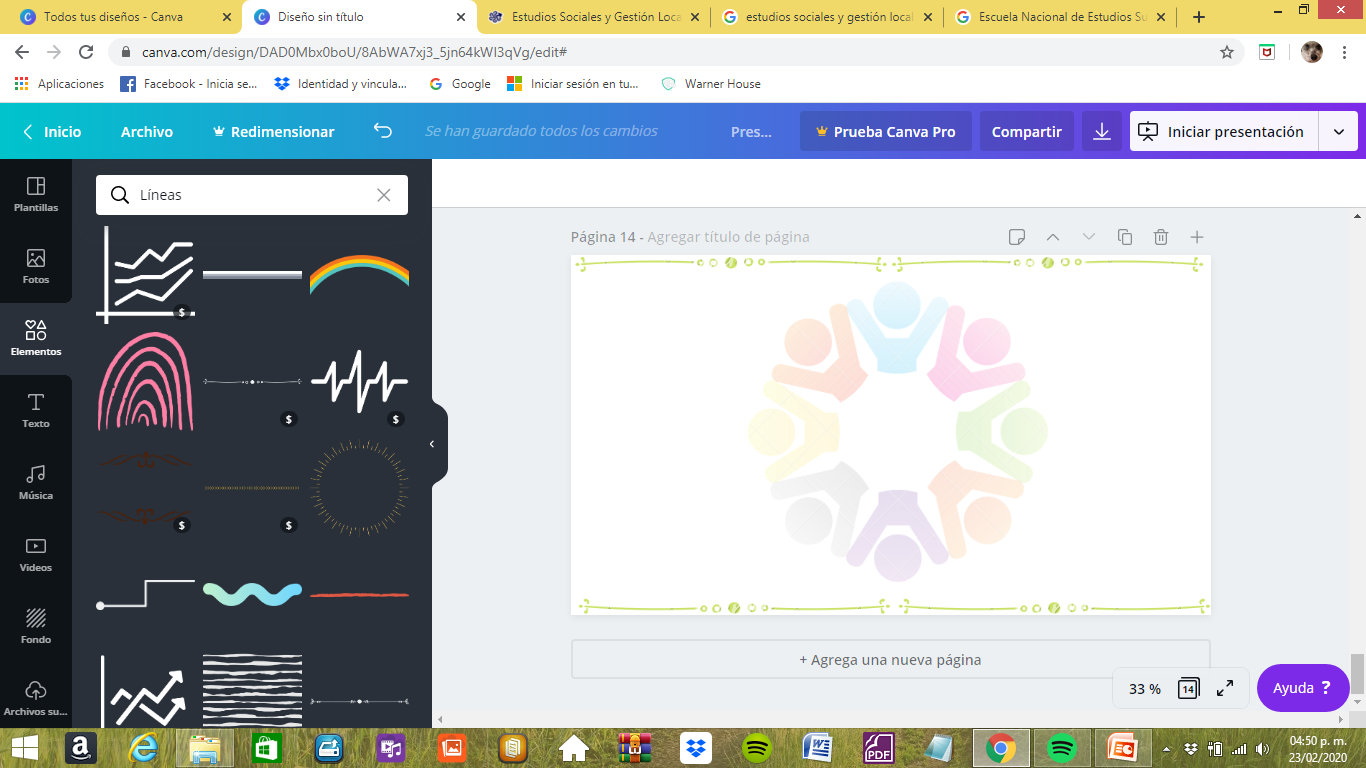 Estudios Sociales y Gestión Local
¿Qué hace?

Tiene los conocimientos, habilidades y actitudes necesarios para comprender y proponer soluciones a problemáticas sociales, ámbitos locales, y para desarrollar proyectos sociales alternativos para mejorar la calidad de vida y el bienestar social, involucrando la participación de una diversidad de actores sociales.
¿Qué es?

Profesional sensible hacia la diversidad de problemas sociales en México, y enfoca su acción de forma ética y responsable hacia los grupos sociales más vulnerables, con un fuerte compromiso con la búsqueda del bien común y el bienestar social.
¿​Dónde es su campo de trabajo?
Puede ocupar espacios laborales en entidades ya sea públicas, privadas, de la sociedad civil u organismos comúnmente denominados de desarrollo, donde se requiera gestionar proyectos y programas sociales participativos y colaborar en el diseño, implementación, monitoreo o evaluación del programa y proyectos sociales. Se desempeña en la intervención y la acción social en ámbitos culturales, económicos, de expresión artística, de participación ciudadana o de solución de conflictos.
IMPORTANTE

Carrera de Alta demanda
¿​Dónde se estudia?

Escuela Nacional de Estudios Superiores, Unidad Morelia
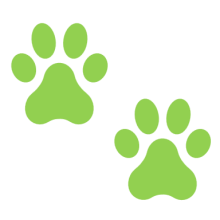 INICIO
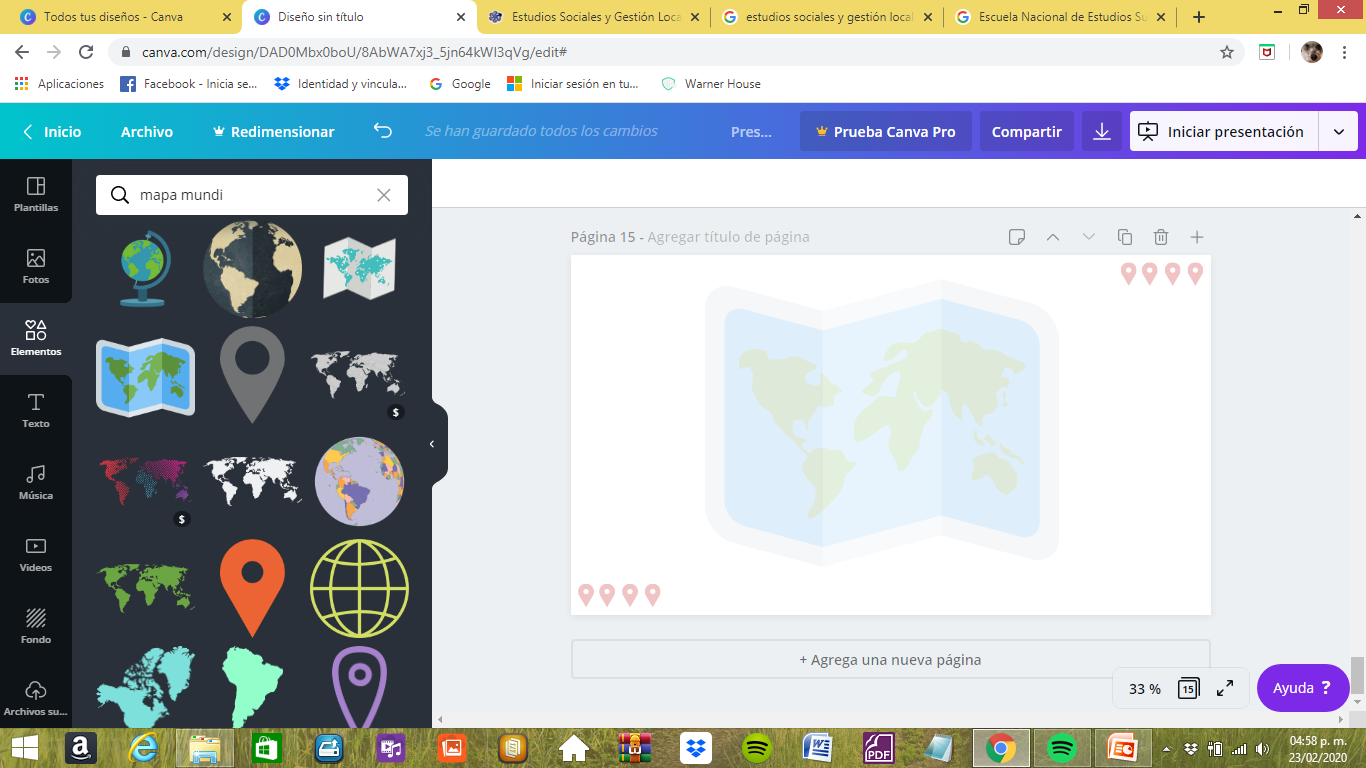 Geografía
¿Qué hace?

Es capaz de estudiar el espacio geográfico y las interacciones entre la naturaleza y la sociedad; plantear alternativas para futuros cambios que beneficien a la sociedad y al entorno, con el fin de lograr un mejor ordenamiento territorial, mostrando sensibilidad frente a las problemáticas sociales y ambientales y respeto hacia las diferentes culturas que se desarrollan en cada entorno.
¿​Dónde es su campo de trabajo?
Puede desempeñarse como docente o investigador(a) en diversas instituciones educativas, en la administración pública, organizaciones civiles o iniciativa privada en múltiples organismos que tienen a su cargo recursos naturales, cartografía, estudios ambientales o de población o planificación de territorios.
¿Qué es?

Profesionista que examina el espacio físico y social y participa en la planeación territorial y en el mejor aprovechamiento de los recursos naturales. Es muy importante su participación en la transformación de los espacios geográficos, urbanos, rurales y ambientales, para el uso racional de los recursos naturales y su conservación.
¿​Dónde se estudia?

Facultad de Filosofía y Letras
IMPORTANTE

 Cuenta también con modalidad a distancia y/o abierta​
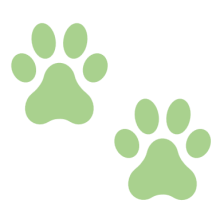 INICIO
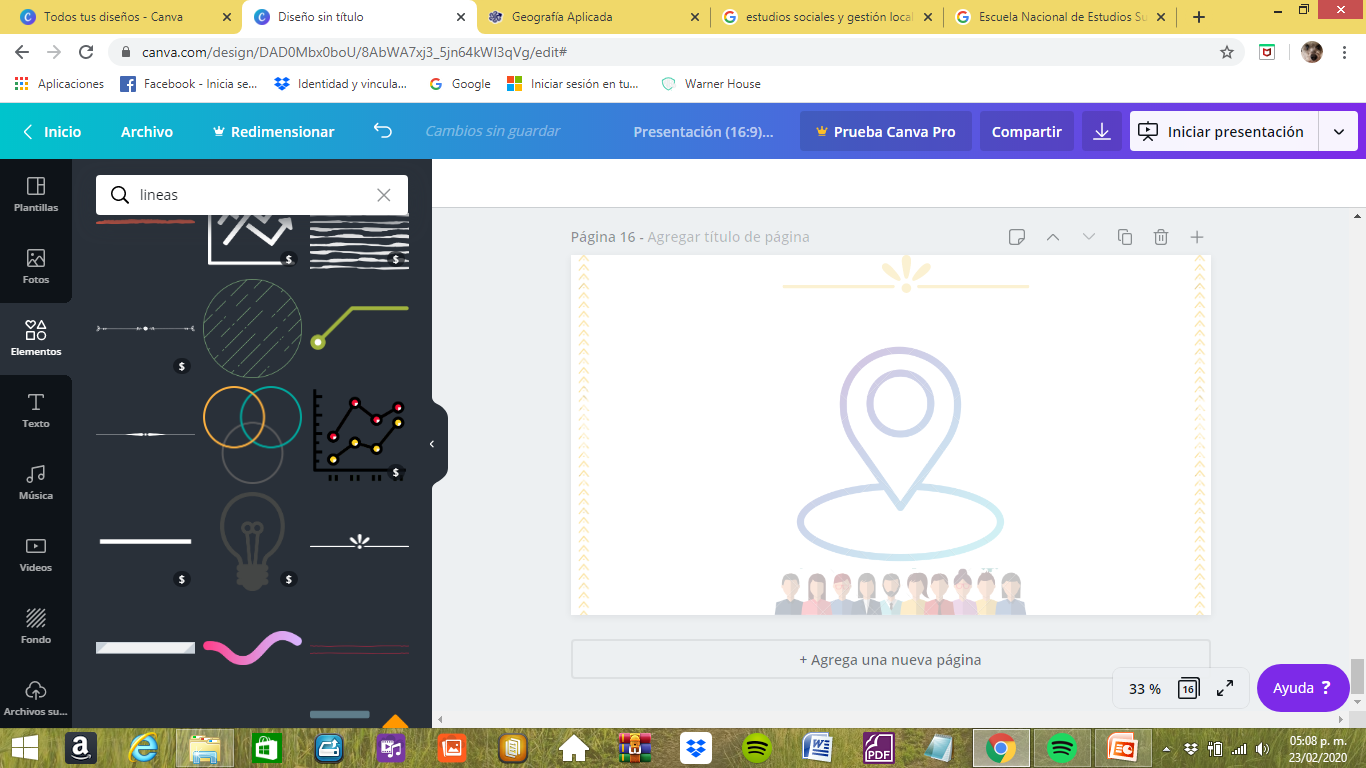 ¿Qué es?

Disciplina que analiza los procesos derivados de la interacción entre los componentes natural, sociocultural, económico y político sobre el espacio terrestre, a través del tiempo y a distintas escalas: global, nacional, regional y local.
Geografía Aplicada
¿Qué hace?

Diseña, dirige y gestiona proyectos enfocados hacia la planeación regional, municipal, urbana y local, al ordenamiento territorial y ambiental a diferentes escalas, al manejo de los recursos naturales y la conservación de la biodiversidad, a la gestión de Áreas Naturales Protegidas y Reservas de la Biósfera, al manejo integral de espacios costeros, a la planeación de espacios turísticos, a la prevención y gestión de riesgos y desastres, así como a apoyar la elaboración de políticas públicas mediante estudios urbano-regionales y socioeconómicos, programas de desarrollo regional, ordenamientos territoriales y ambientales.
¿​Dónde es su campo de trabajo?
Trabaja en los sectores públicos en organizaciones gubernamentales, federales y estatales de planeación urbana, regional y ambiental. Además, en el sector privado dentro de consultoras, empresas turísticas, o bien, en organizaciones no gubernamentales, organismos internacionales o instituciones académicas.
¿​Dónde se estudia?

Escuela Nacional de Ciencias de la Tierra

Escuela Nacional de Estudios Superiores, Unidad Mérida
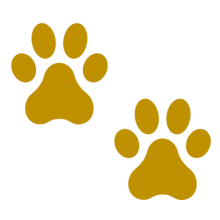 INICIO
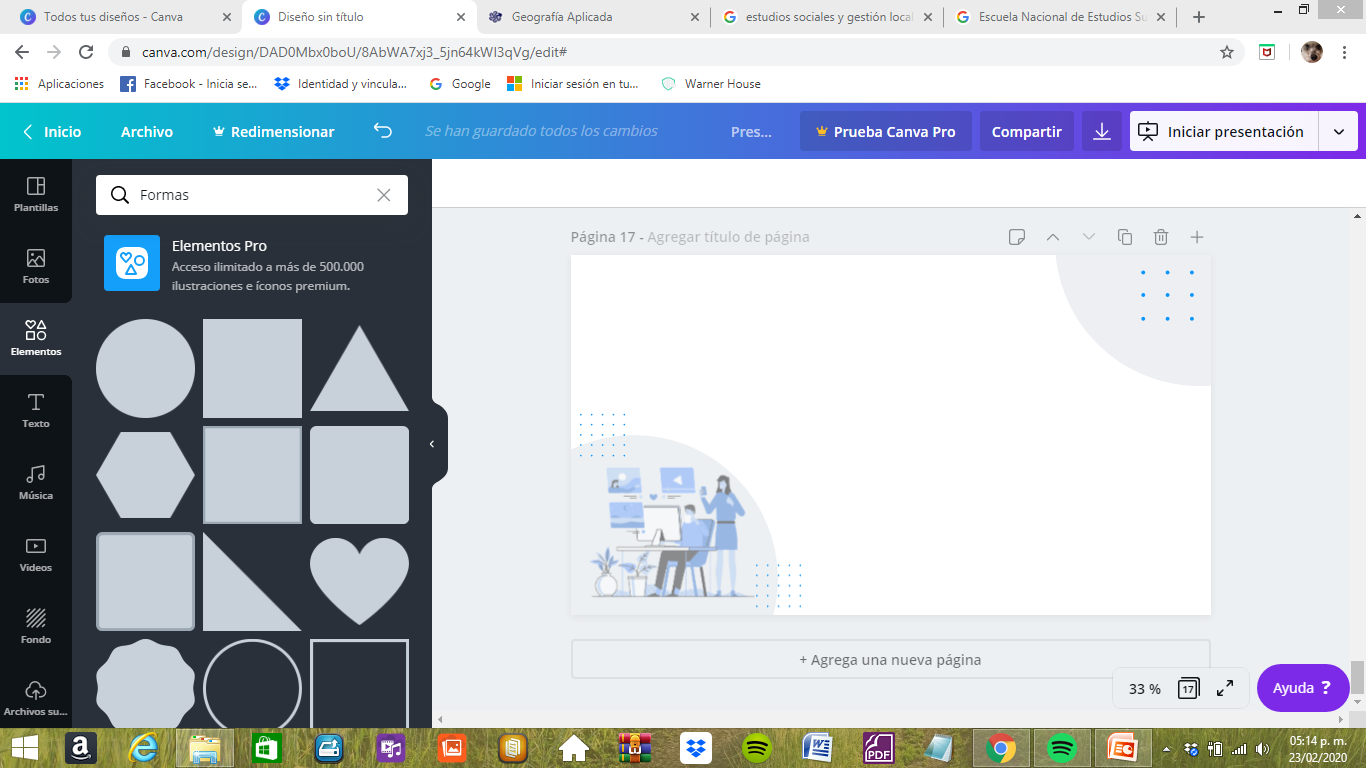 Informática
¿Qué es?

Tiene como objetivo formar profesionales capaces de crear y utilizar tecnologías de información y comunicación para resolver los problemas de información en las organizaciones.
¿Qué hace?

Vincula las áreas de la organización con la tecnología de información, aplicando el proceso administrativo y satisfaciendo así las necesidades organizacionales relativas al uso y empleo de la información.
¿​Dónde es su campo de trabajo?
Puede desarrollarse en el sector privado y público. Empresas bancarias, comerciales y de servicios, así como en el Gobierno Federal y entidades que la componen, gobiernos estatales y municipales, organismos descentralizados y empresas paraestatales.
¿​Dónde se estudia?

Facultad de Contaduría y Administración

Facultad de Estudios Superiores Cuautitlán
IMPORTANTE

 Cuenta también con modalidad a distancia y/o abierta​
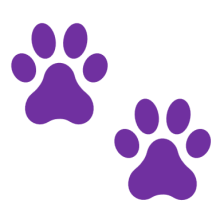 INICIO
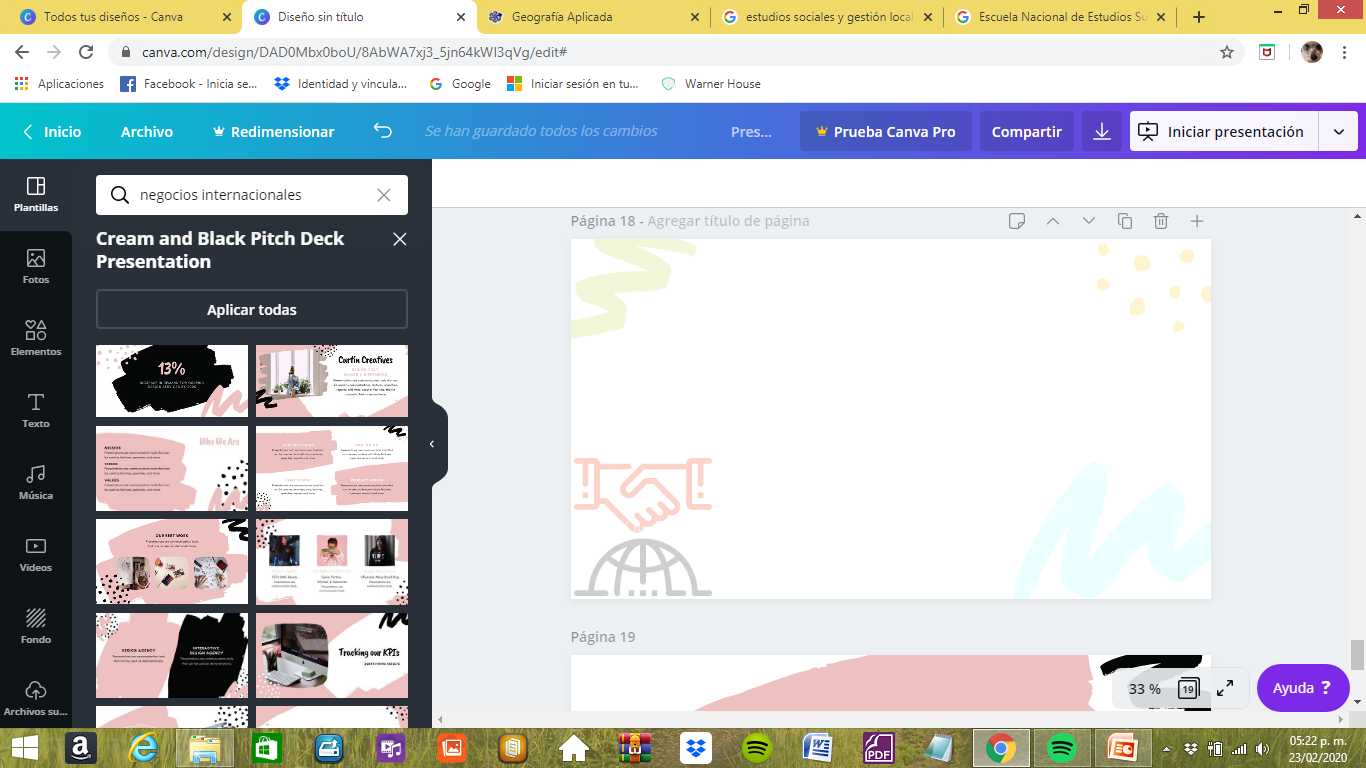 Negocios Internacionales
¿Qué es?

Forma profesionistas con una visión interdisciplinaria y global, capaces de diseñar modelos de negocios, generar soluciones creativas a las necesidades de las empresas que participan en el mercado mundial y promover el logro de objetivos en organizaciones públicas, privadas y sociales vinculadas con los negocios internacionales.
¿Qué hace?

Gestiona y promueve organizaciones y negocios que compitan en el mercado global a través de la integración multicultural de equipos de trabajo, además de diseñar e instrumentar estrategias y modelos administrativos que respondan ante un contexto económico internacional cambiante y complejo.
¿​Dónde es su campo de trabajo?
El sector privado y las empresas vinculadas al mercado global, el sector público, en organismos de la administración pública federal, estatal o municipal que atiendan asuntos económicos y/o financieros que inciden en los negocios internacionales.
¿​Dónde se estudia?

Facultad de Contaduría y Administración

Escuela Nacional de Estudios Superiores Unidad Juriquilla
IMPORTANTE

 Carrera de ingreso indirecto
Carrera de alta demanda
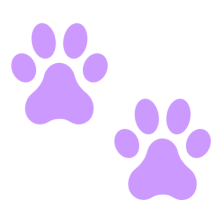 INICIO
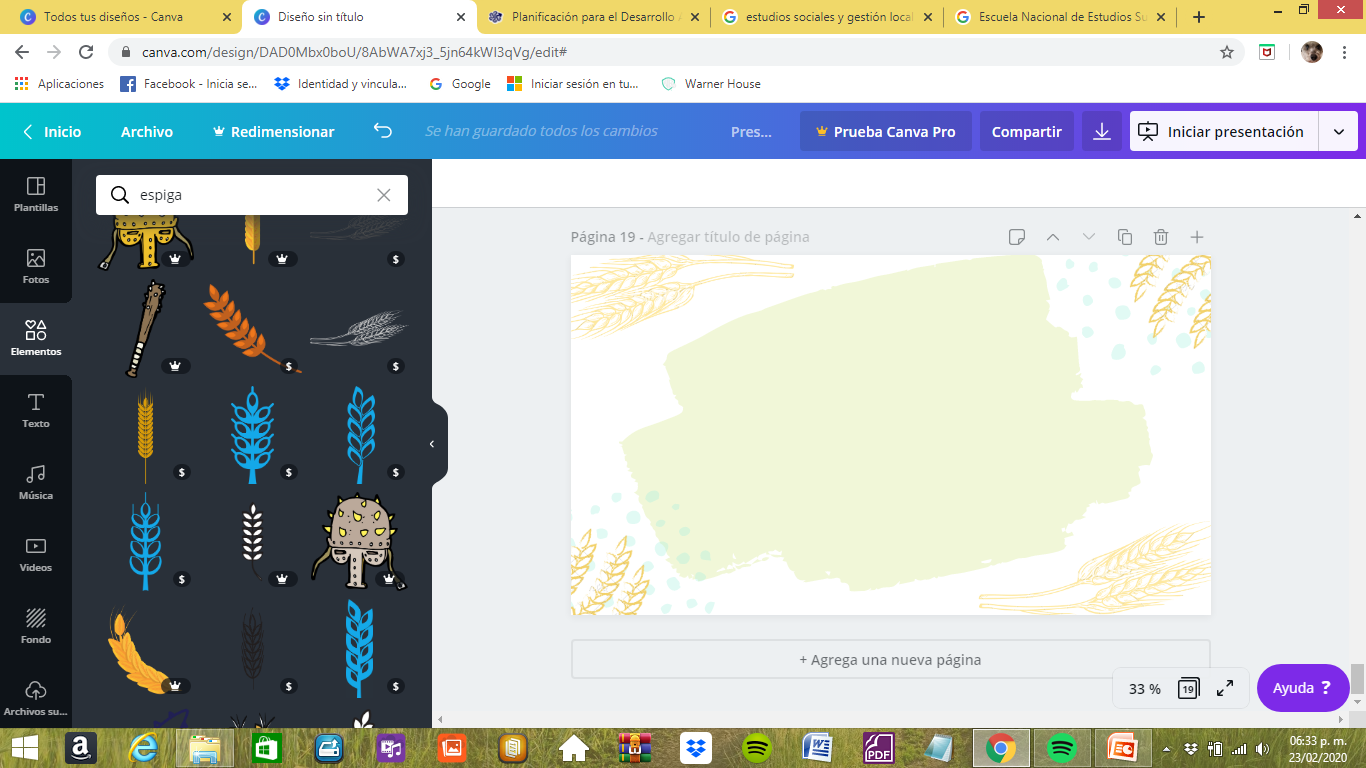 Planificación para el desarrollo agropecuario
¿Qué es?

Tiene como objetivo formar profesionales con visión interdisciplinaria que le permite conocer, entender y analizar los procesos de desarrollo económico, social y técnico, en relación con las condiciones sociales y económicas de la población, llevando a cabo la formulación, instrumentación, control, evaluación y promoción de programas de producción agropecuaria y desarrollo comunitario.
¿Qué hace?

Colabora en la formulación de propuestas de participación de los productores en las instancias  de planeación  y definición de la política agropecuaria y forestal, a escalas regional y nacional, en el ámbito de los distritos de desarrollo rural y los centros de apoyo.
¿​Dónde es su campo de trabajo?
El y la profesionista puede desarrollarse en centros de investigación y promoción del desarrollo rural, en dependencias federales, estatales y municipales encargadas de la elaboración de planes, programas y proyectos de desarrollo para el sector agropecuario.
¿​Dónde se estudia?

Facultad de Estudios Superiores Aragón
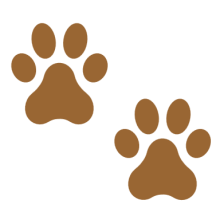 INICIO
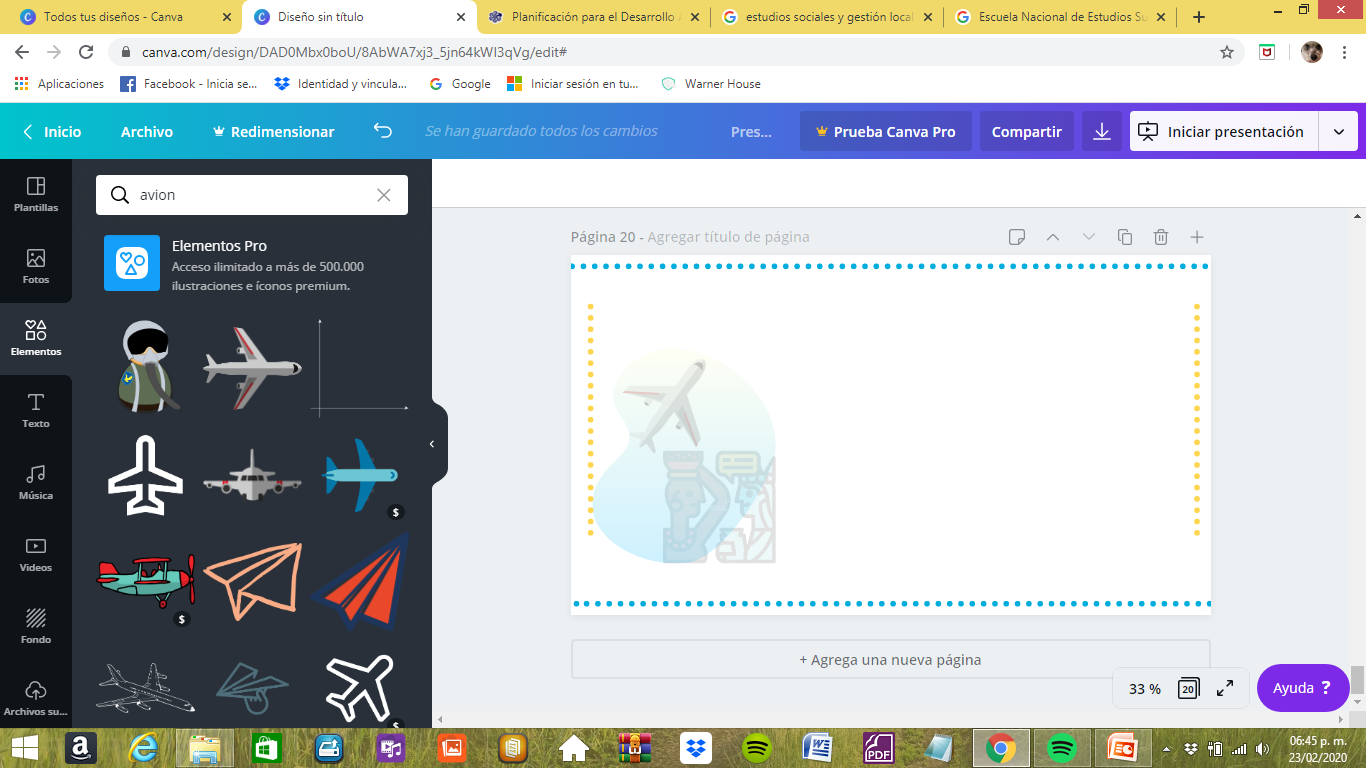 ¿Qué es?

Proporciona los elementos teórico-metodológicos que permiten el análisis y la interpretación de la realidad internacional en los ámbitos político, económico, jurídico, social y cultural.
¿Qué hace?

Elabora modelos descriptivos, explicativos y prospectivos de los procesos internacionales, desde su óptica interdisciplinaria, conformada por aspectos jurídicos, políticos, económicos sociales y culturales, complementándose con las especialidades de Negocios Internacionales, Comercio Internacional, Turismo Internacional, Escenarios Regionales, Tráfico Internacional y Política Exterior de México.
Relaciones Internacionaless
¿​Dónde es su campo de trabajo?
Puede ejercer en dependencias de gobierno como la Secretaría de Relaciones Exteriores, de Economía, de Comunicaciones y Transportes.
¿​Dónde se estudia?

Facultad de Ciencias Políticas y Sociales

Facultad de Estudios Superiores Acatlán

Facultad de Estudios Superiores Aragón
IMPORTANTE

 Cuenta también con modalidad a distancia y/o abierta​
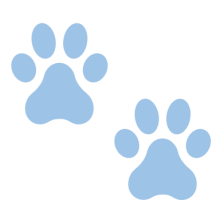 INICIO
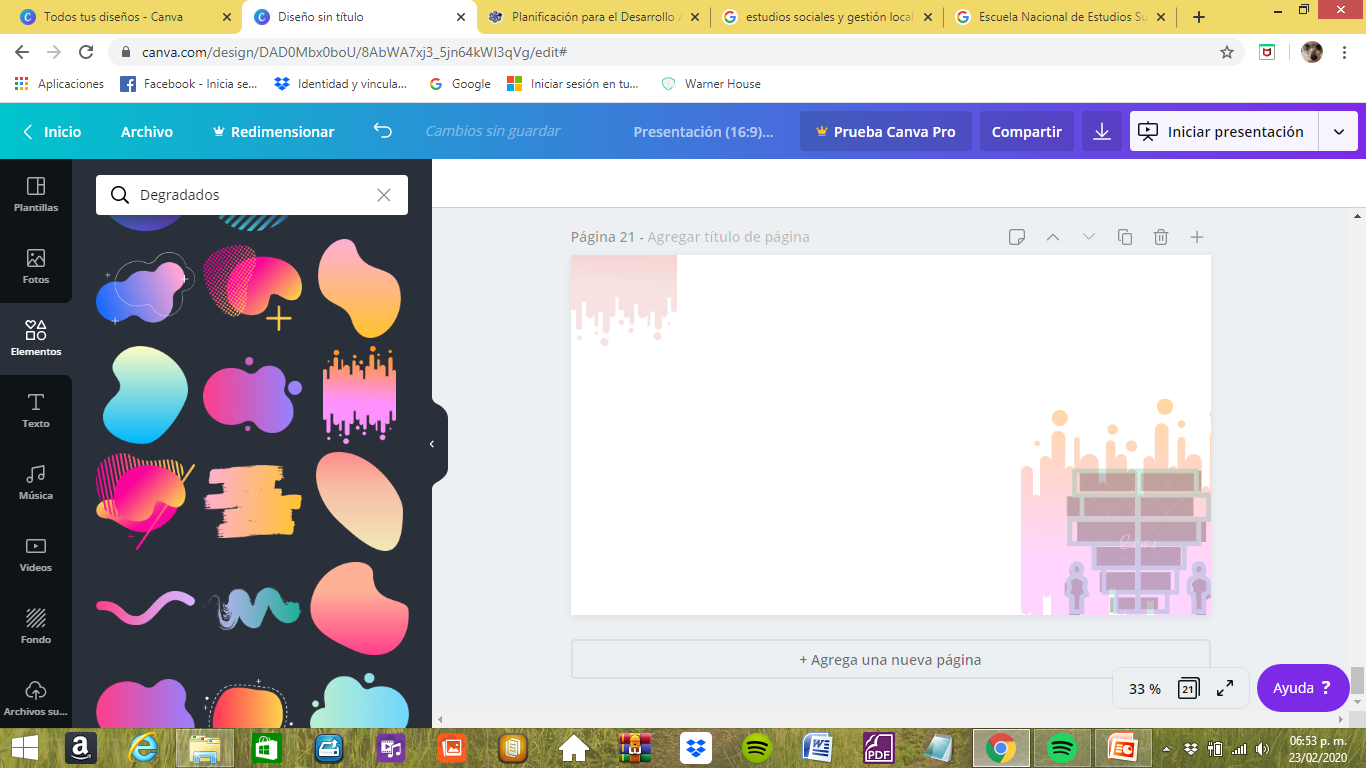 ¿Qué es?

Busca plantear alternativas viables para resolver problemas que las sociedades han generado en su devenir. Estudia la realidad social, analiza y explica el origen, el desarrollo y los cambios de los fenómenos sociales, en función de la interacción de individuos, grupos, clases, organizaciones y estructuras, que dan lugar a las instituciones que integran la sociedad, determinando los efectos de tales asociaciones.
¿Qué hace?

Detecta problemas relacionados con delincuencia, población, adicciones, pobreza, marginación, alimentación, educación, salud y desarrollo humano en conjunto.
IMPORTANTE

 Cuenta también con modalidad a distancia y/o abierta​
¿​Dónde es su campo de trabajo?
Puede desarrollarse en empresas privadas que realizan investigación y asesoría en las áreas social, económica y política; en organizaciones gubernamentales y no gubernamentales, instituciones nacionales e internacionales que realizan actividades de desarrollo, instrumentación y apoyo a proyectos y demandas de la sociedad civil en los campos relacionados con derechos humanos, ecología y sociedades pluri-étnicas.
¿​Dónde se estudia?

Facultad de Ciencias Políticas y Sociales

Facultad de Estudios Superiores Acatlán

Facultad de Estudios Superiores Aragón
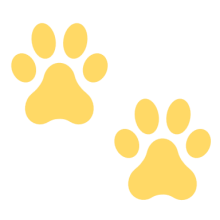 Sociología
INICIO
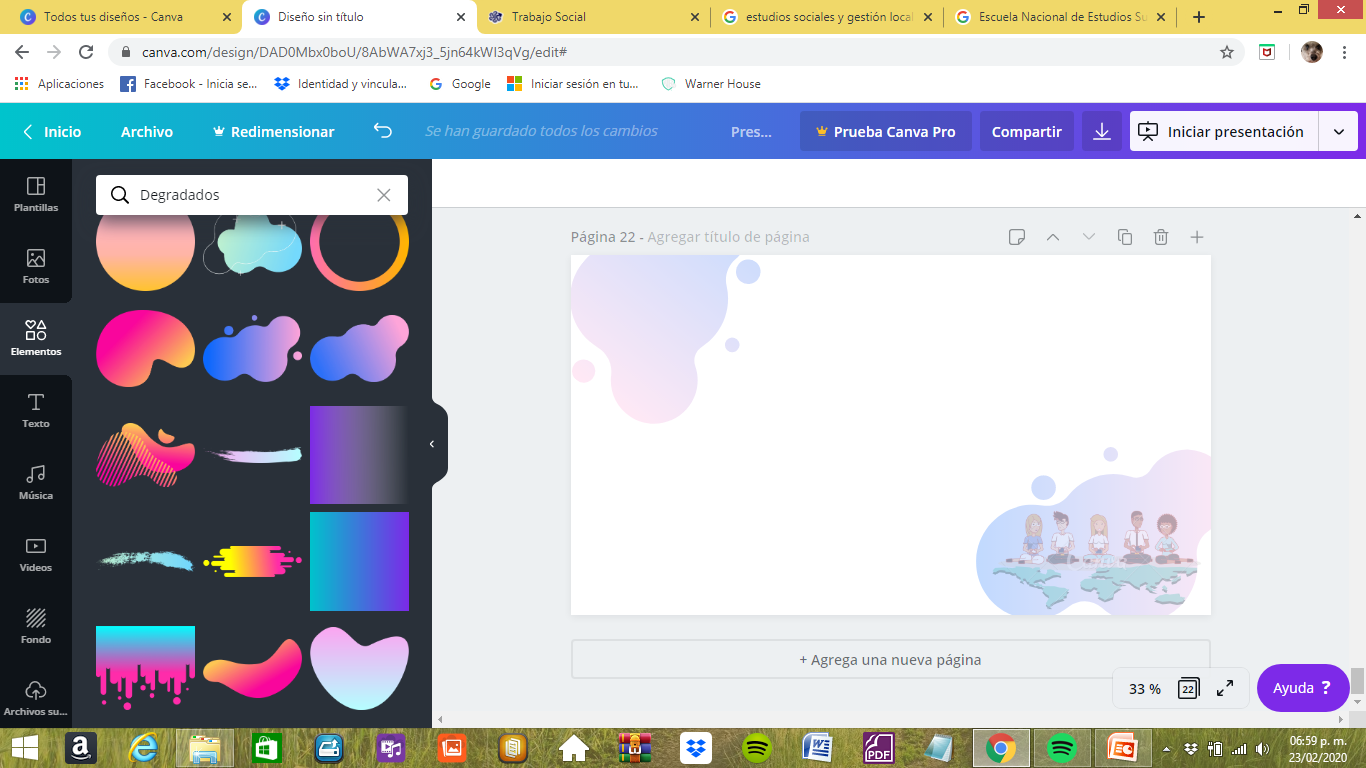 Trabajo Social
¿Qué hace?

Planea, administra, ejecuta, supervisa y evalúa programas y proyectos sociales. Diseña, desarrolla y evalúa formas y estrategias de intervención social en los niveles individual, grupal y comunitario.
¿Qué es?

Trabajo social es una disciplina que mediante su metodología de intervención contribuye al conocimiento y transformación de los procesos sociales para incidir en la participación de los sujetos y en el desarrollo social.
¿​Dónde es su campo de trabajo?
En el sector público se desempeña en niveles federal, estatal o municipal y en organismos descentralizados. En  organizaciones sociales, labora en organismos no gubernamentales, instituciones de asistencia social, organizaciones y asociaciones civiles.
¿​Dónde se estudia?

Escuela Nacional de Trabajo Social
IMPORTANTE

 Cuenta también con modalidad a distancia y/o abierta​
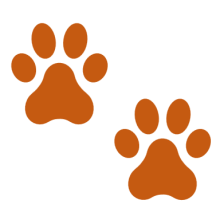 INICIO
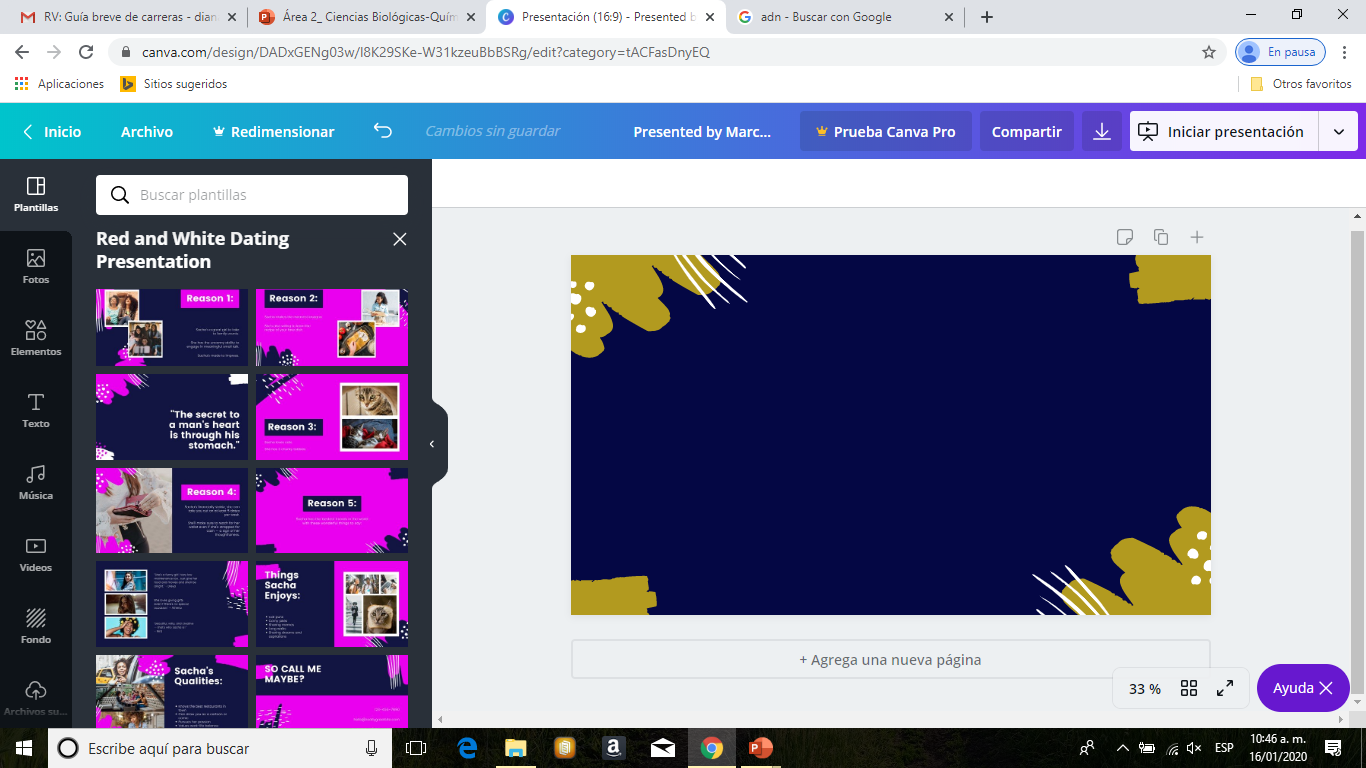 Créditos
Agradecemos a las integrantes del Departamento de Psicopedagogía del Plantel Azcapotzalco su contribución para la elaboración de este material.​
Diseño original:​

Brenda Berenice Jiménez Herrera

Idea de la versión digital:​

Lic. Hugo César Morales Ortiz​
Jefe del Departamento de Psicopedagogía de la DGCCH​
​
Elaboración de la versión digital:​

Hugo César Morales Ortiz​
Trejo Rodríguez Diana
Idea original y elaboración de contenido:​

Lic. Alma Delia Fernández García​

Lic. Alma Patricia López Hernández​

Lic. Alicia Molina Maldonado​

Lic. Ma. del Consuelo Velázquez Méndez​
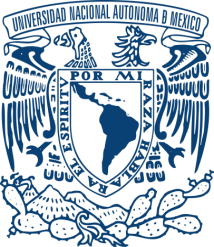 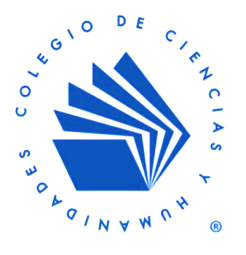 Página de Inicio